Glacio-Volcanic Landforms
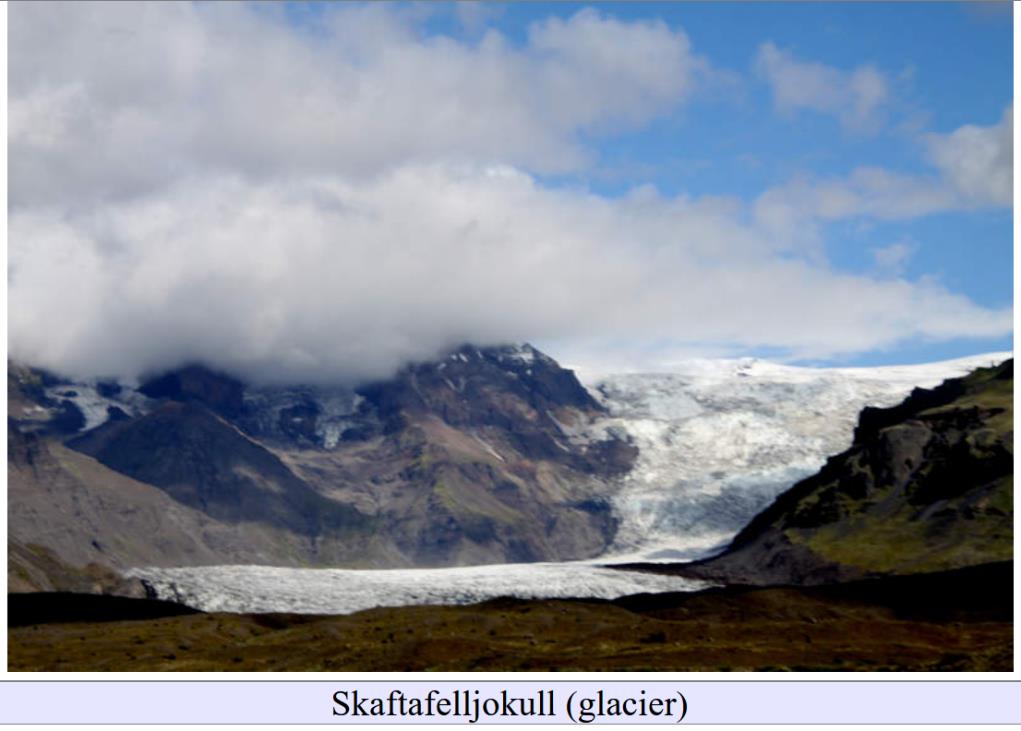 Lecture 8
Part 1

Social Media Pics
Glaciers (?) or snow fields
Cirques
Arêtes and Horns
dam probably not  moraine
Cirque Lake
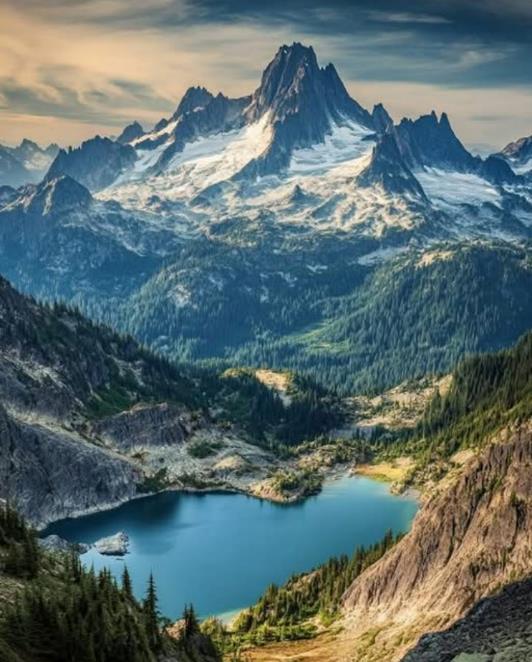 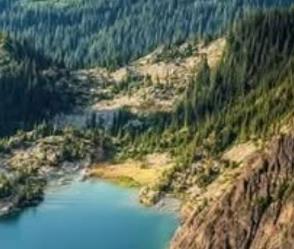 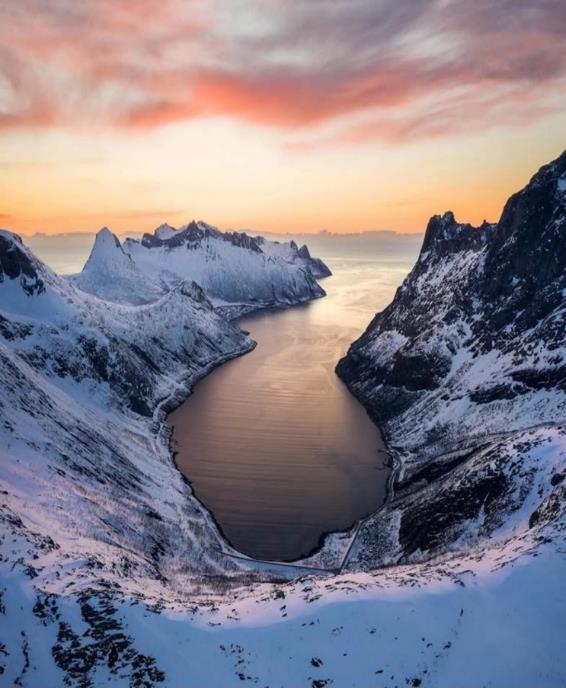 Cirque
Fjord
Arêtes
Horn
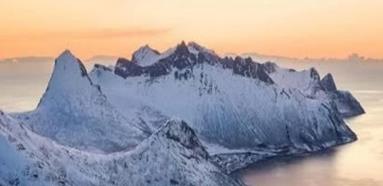 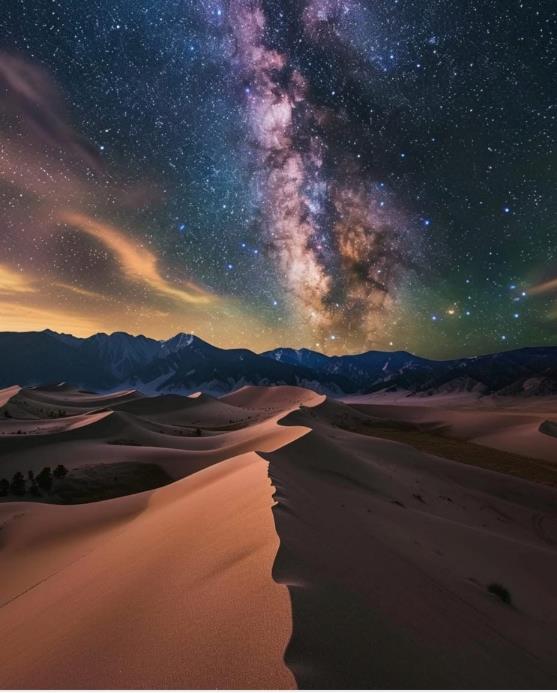 Not Glacial!

Not an Arête

What is it?
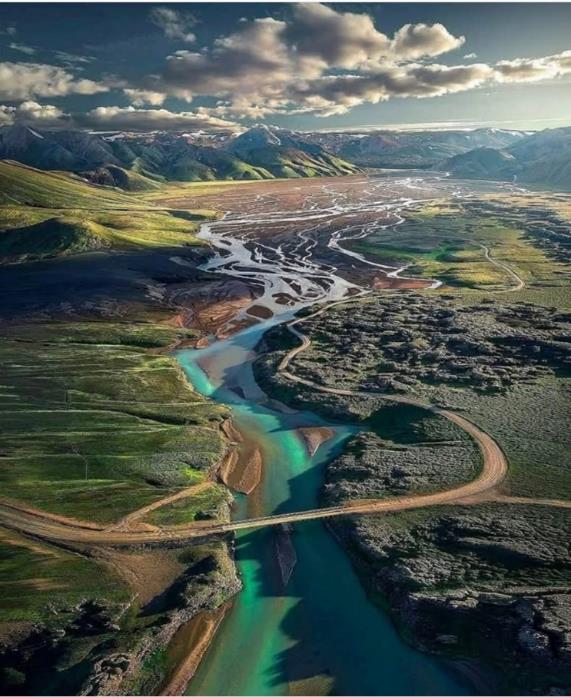 Glacial Valley
Braided Stream

What is hummocky terrain?
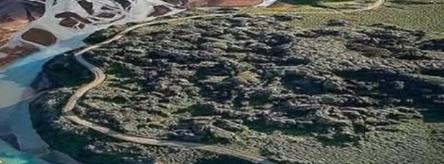 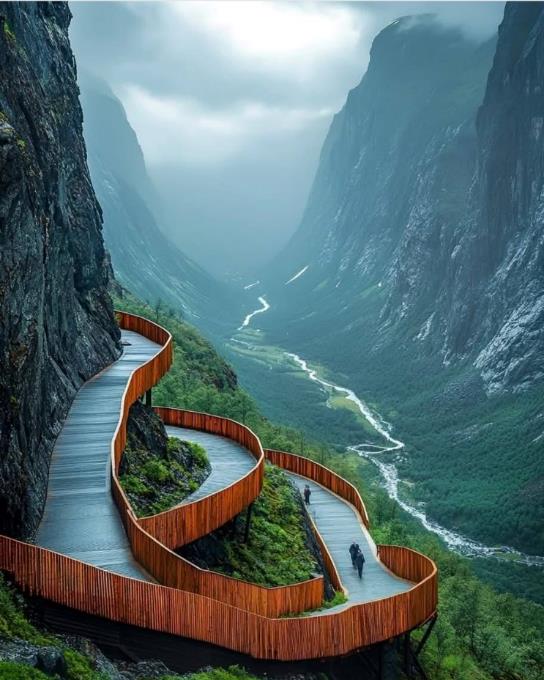 U-shaped Valley
Not particularly braided stream
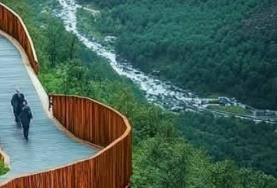 Part 2

Hyaloclastite: Sub-glacial eruption material
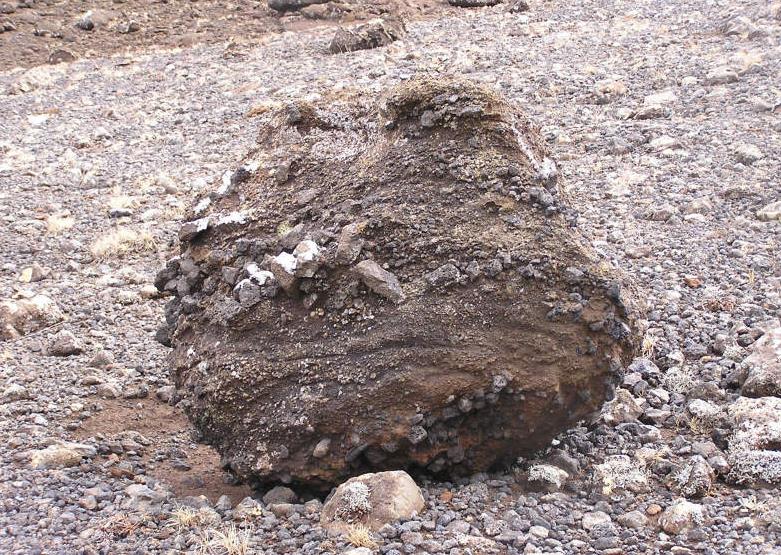 Hyaloclastite
basalt erupted under ice
angular clasts
weakly stratified
very altered
naturally cemented
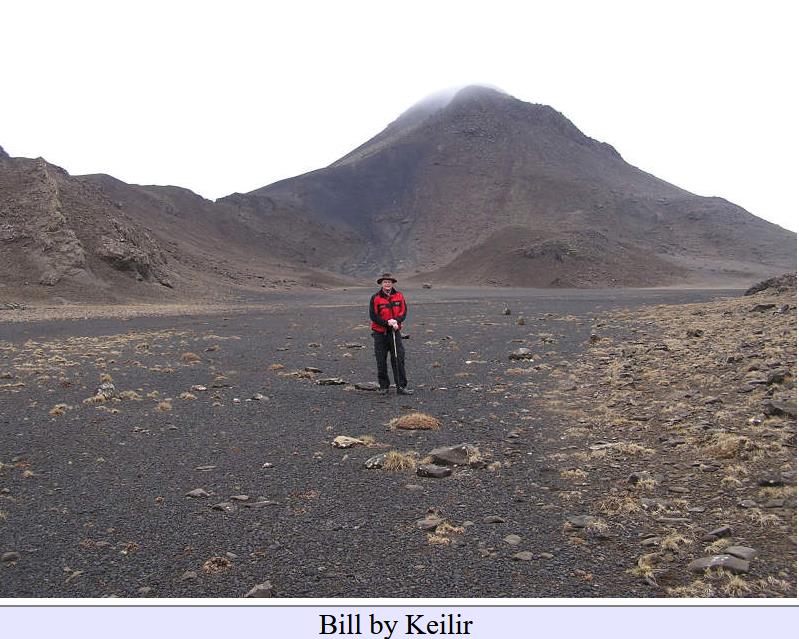 Hyaloclastite hill
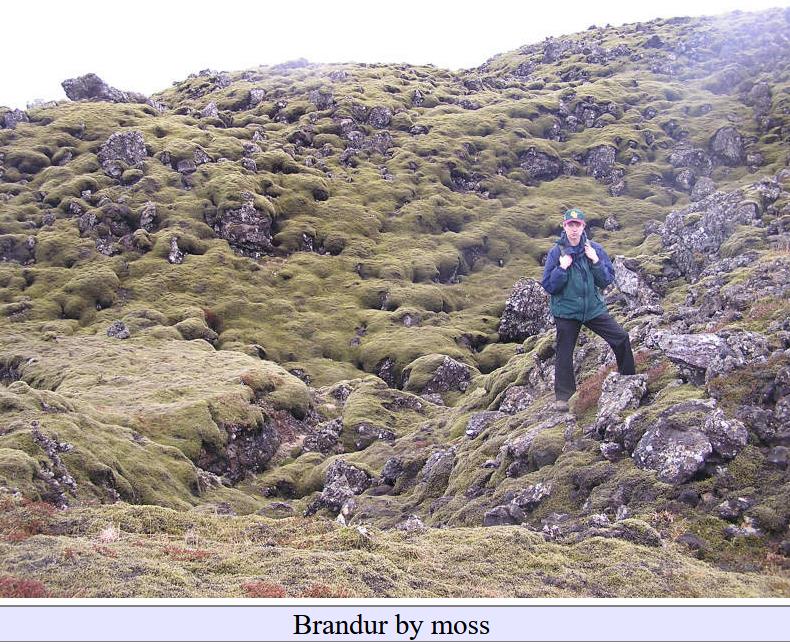 Sub-areal lava flow looks very different
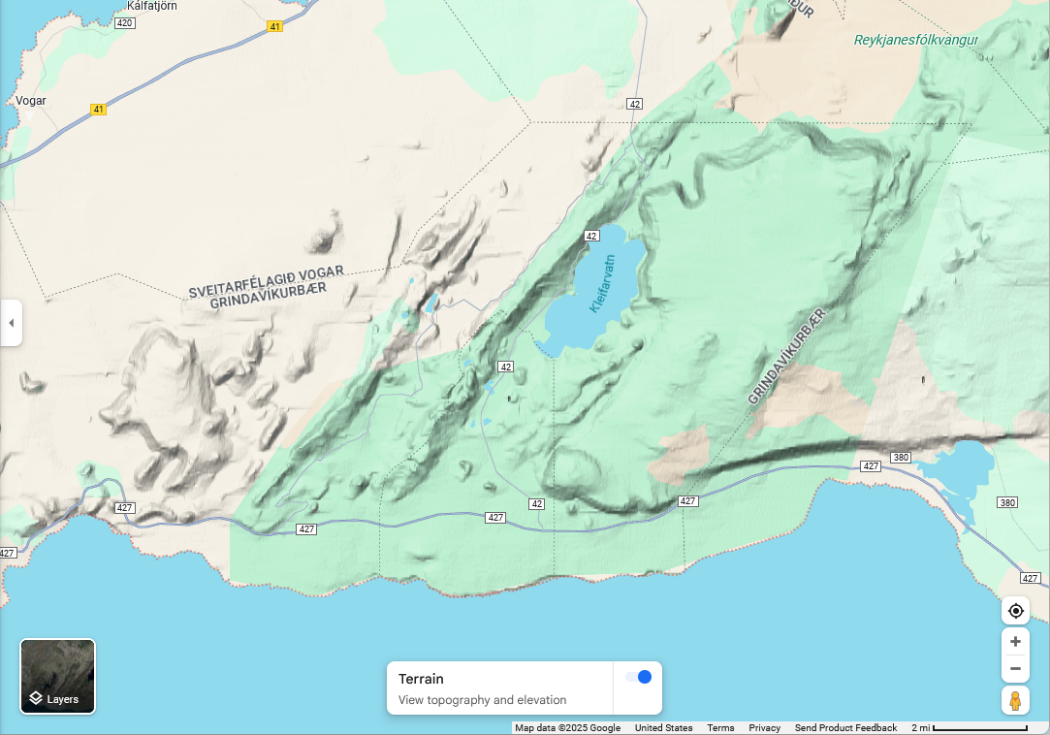 Keilir
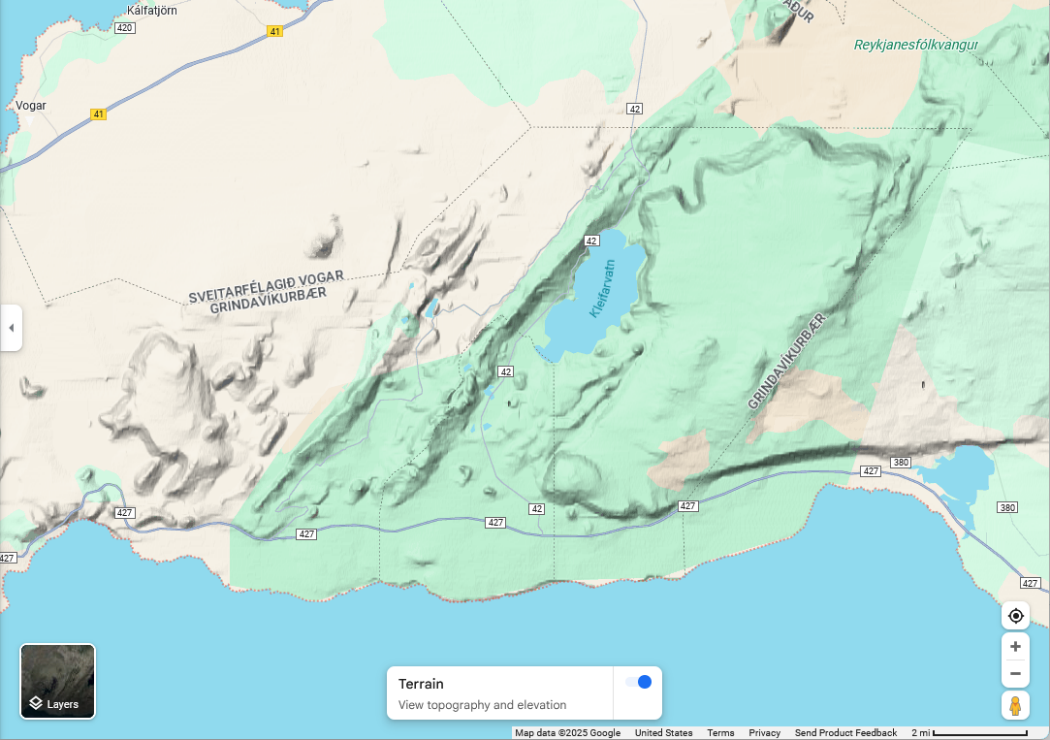 Keilir
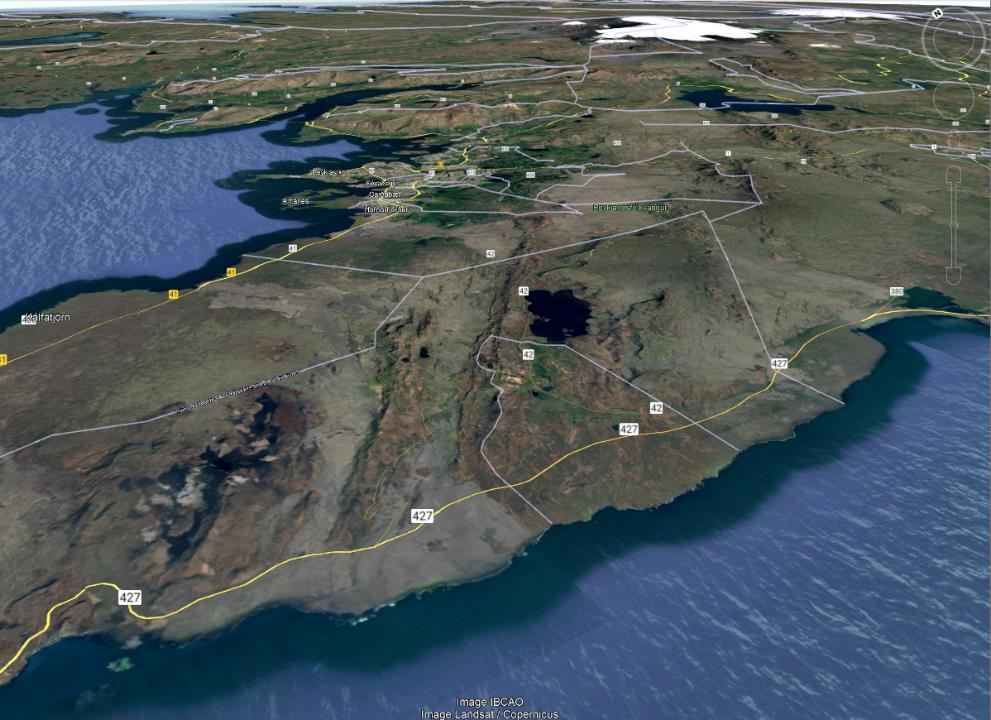 Hyaloclastite Ridges
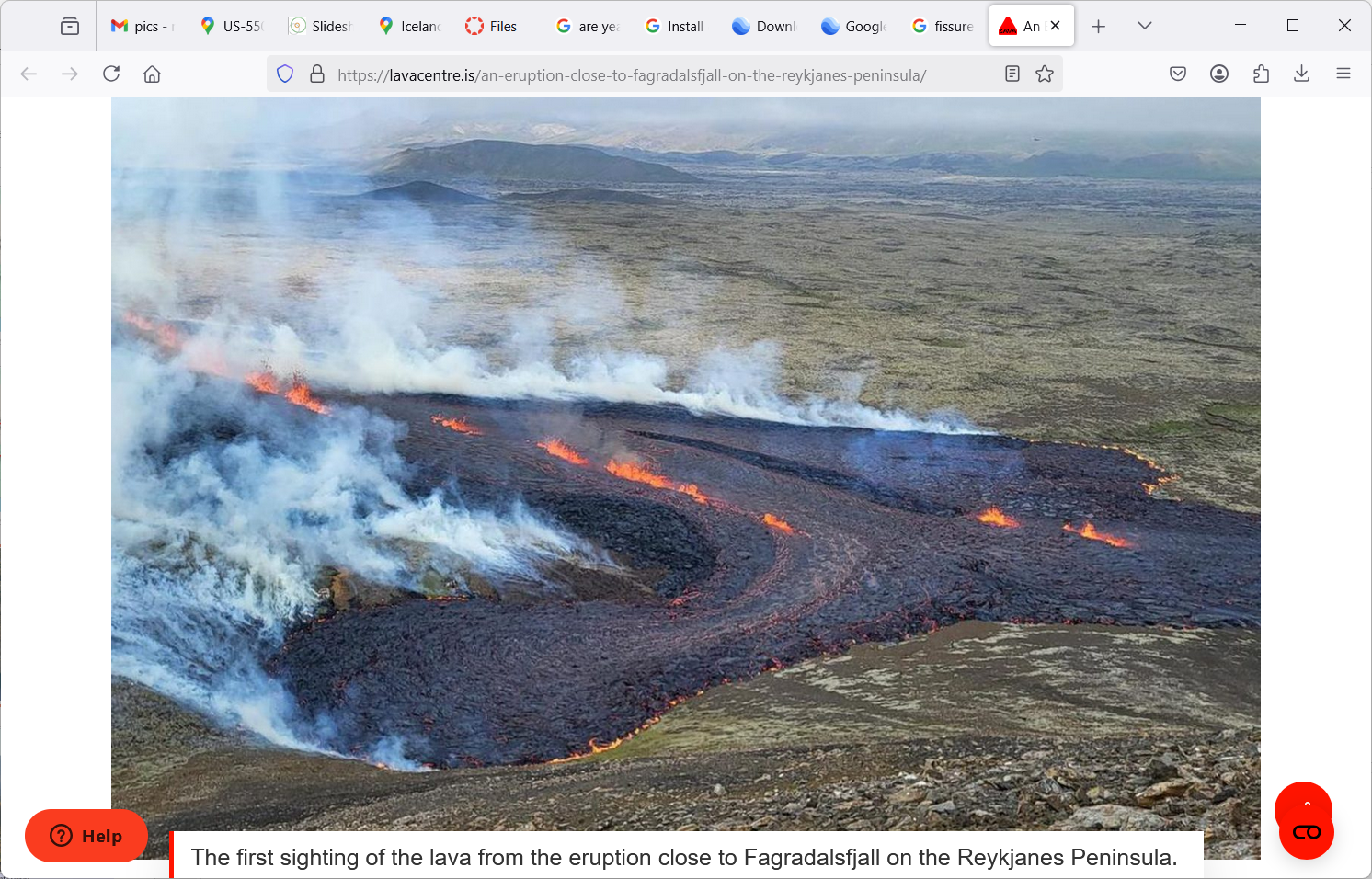 modern sub-areal fissure eruption
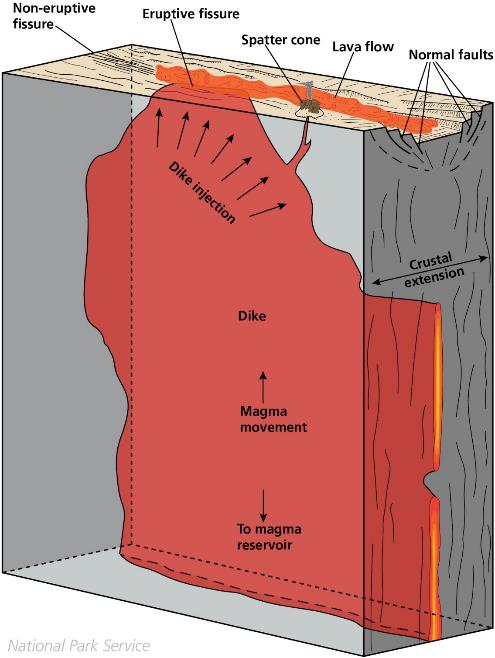 fissure eruption

top of lava-filled
vertical crack



opening direction is horizontal
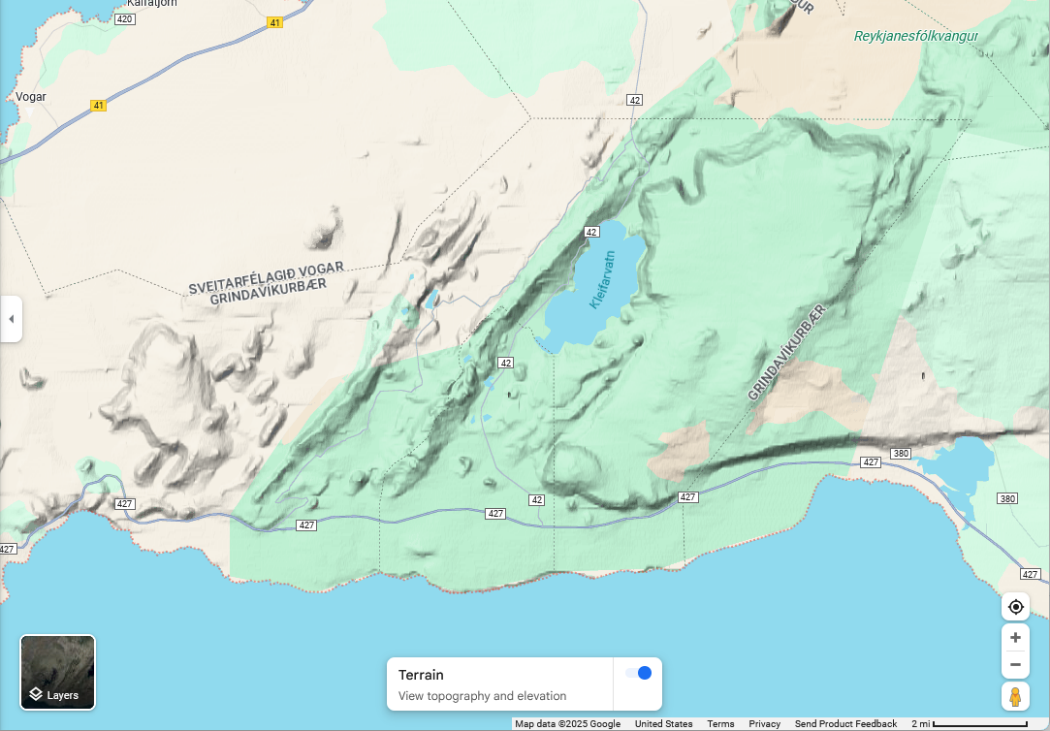 Easy to judge opening diretion
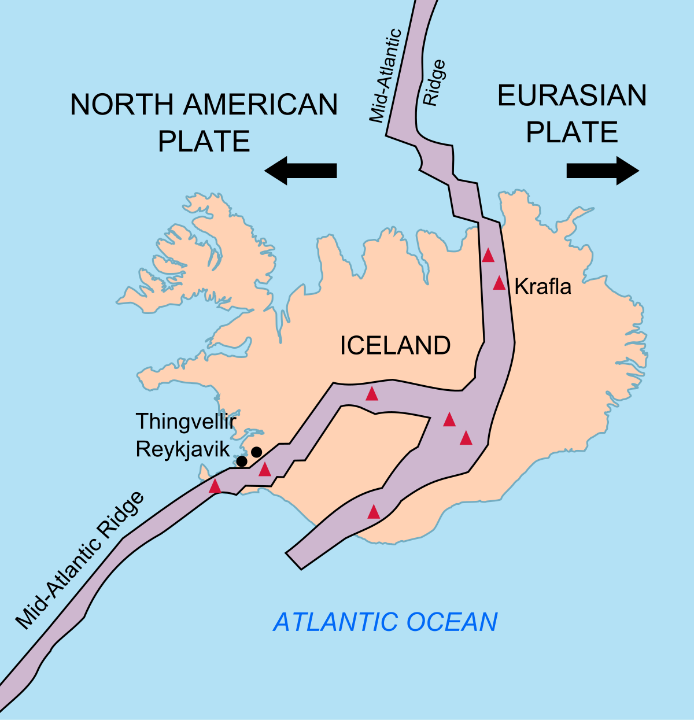 opening direction controlled by plate tectonic extension
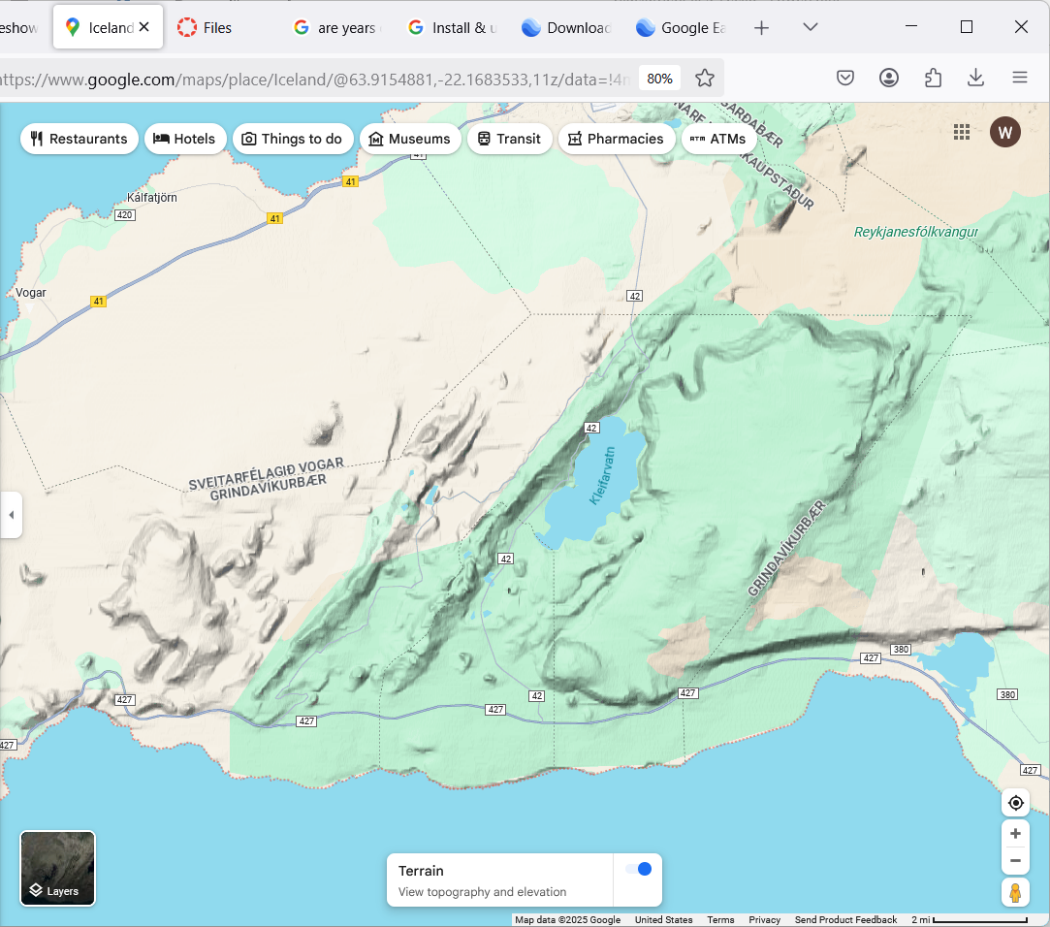 Thorbjorn - big subglacial eruption
fissure eruption relatively small
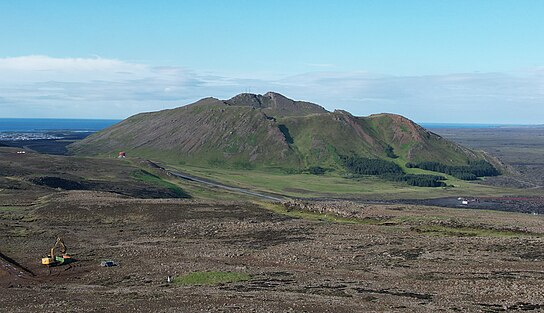 Thorbjorn (note that it is cut by fissures)
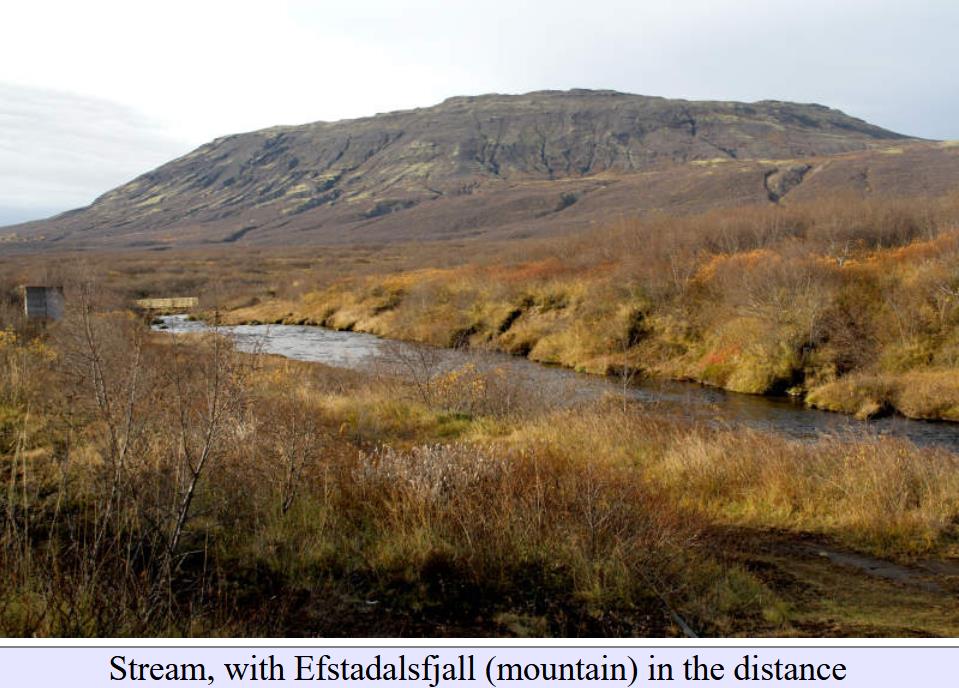 hyaloclastite ridges and hills common in iceland
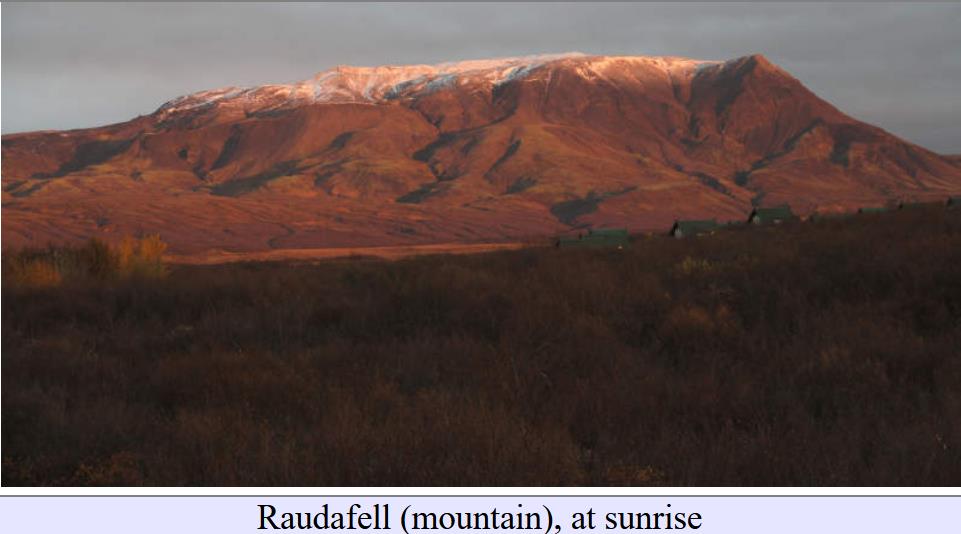 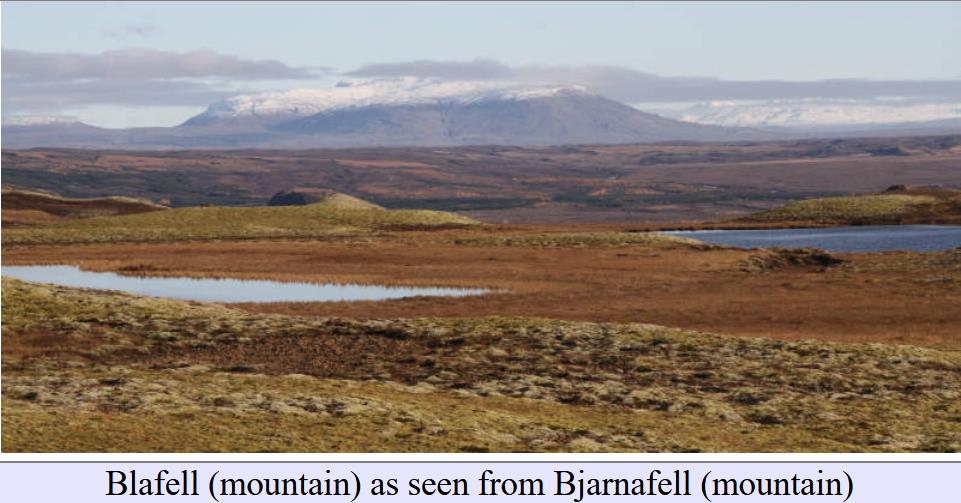 Part 3

Table Mountains
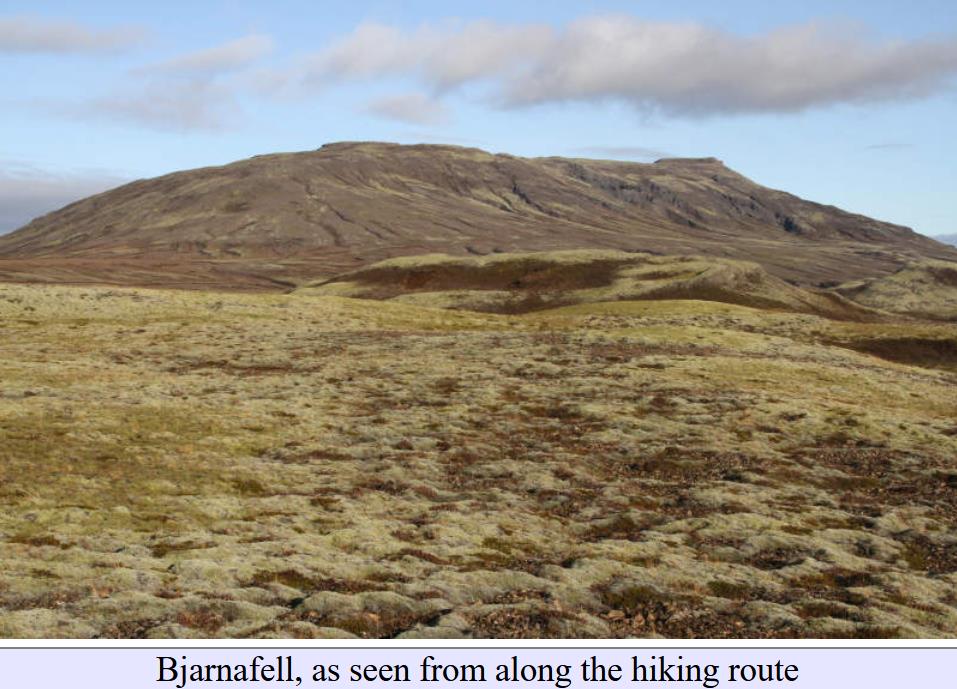 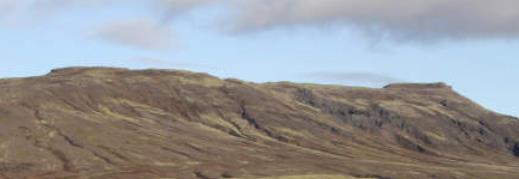 flat layers on top
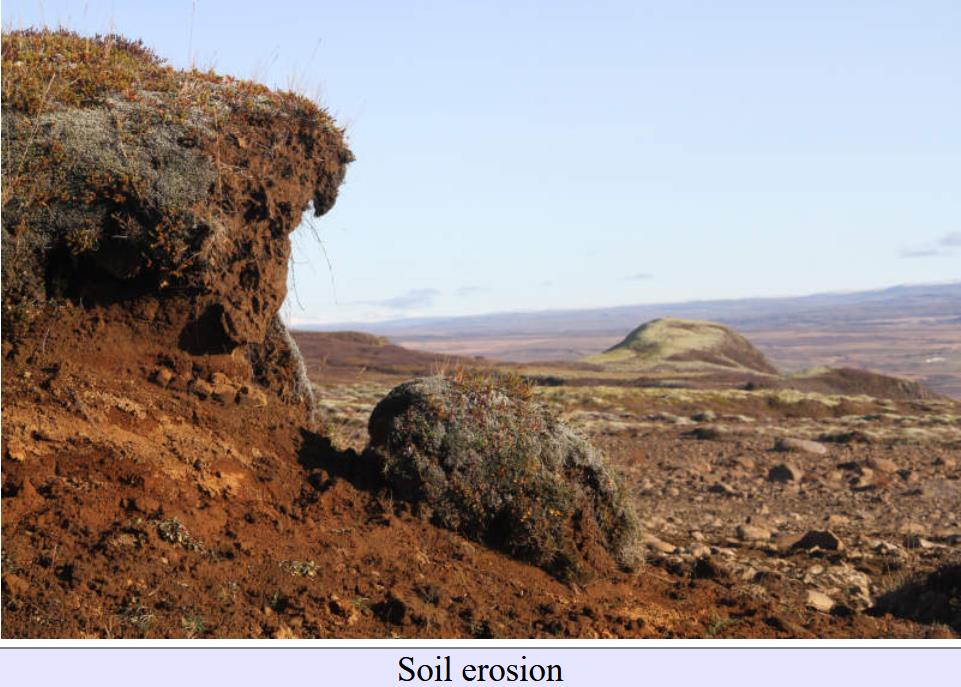 by the way, Iceland is the most ecologically-damaged country in Europe.  Why?
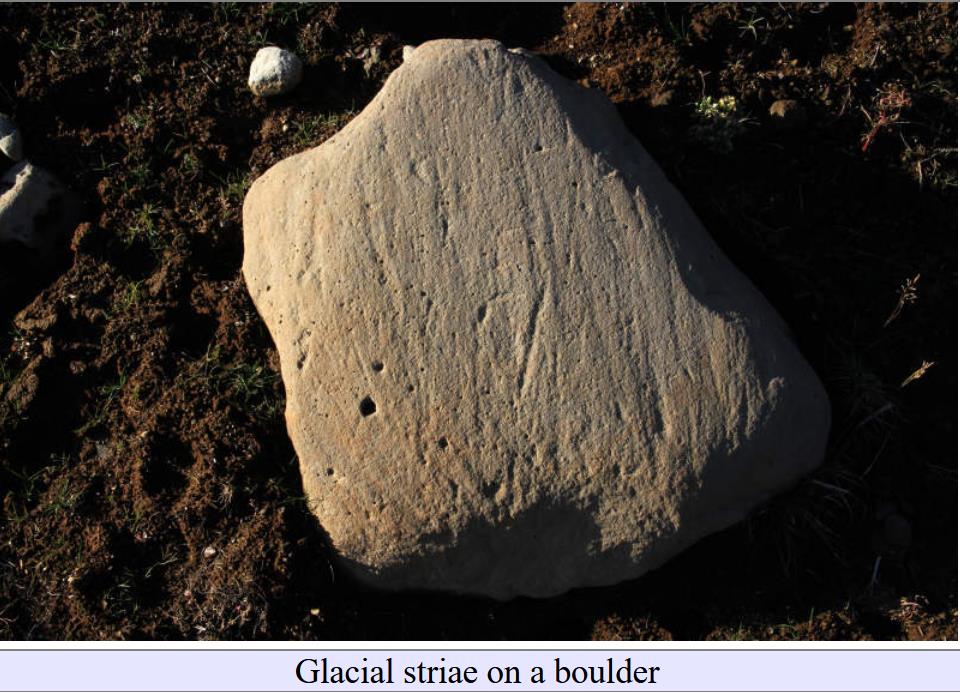 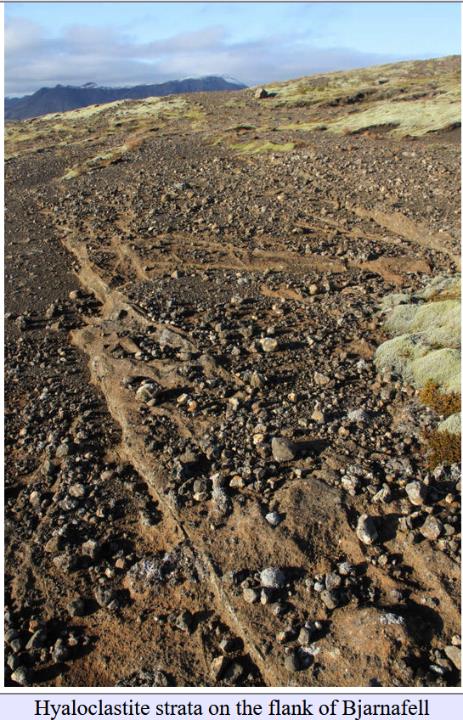 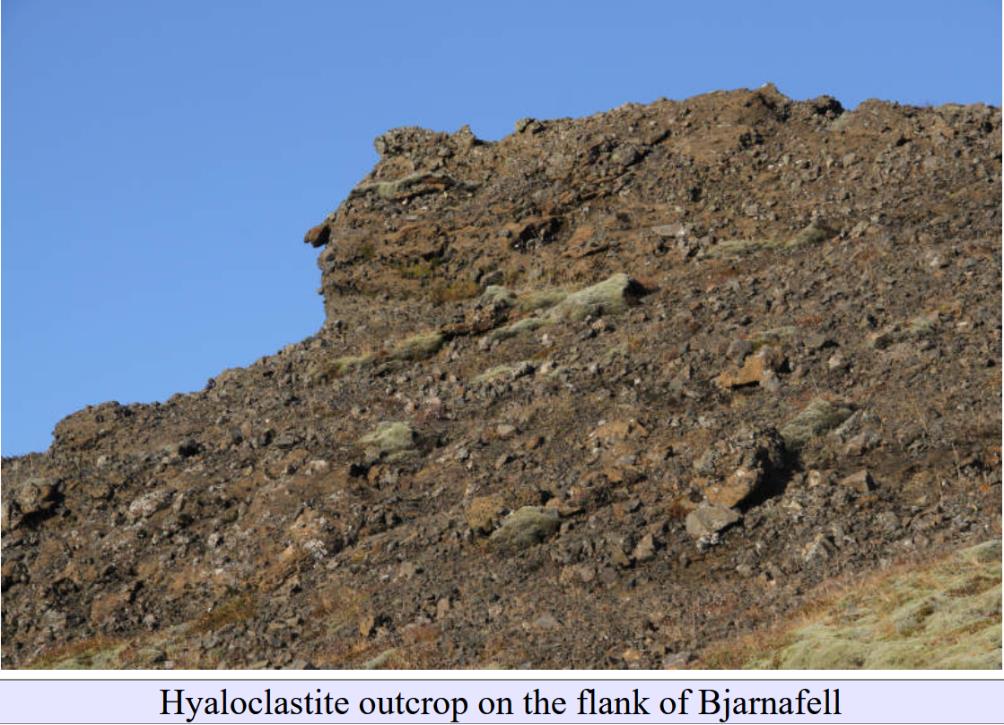 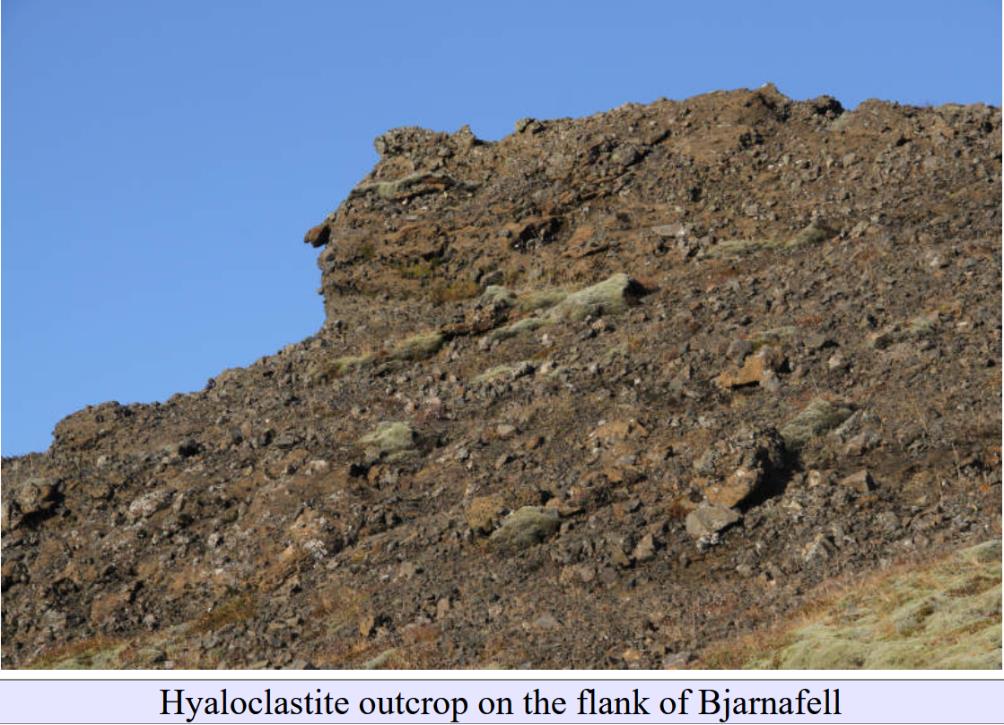 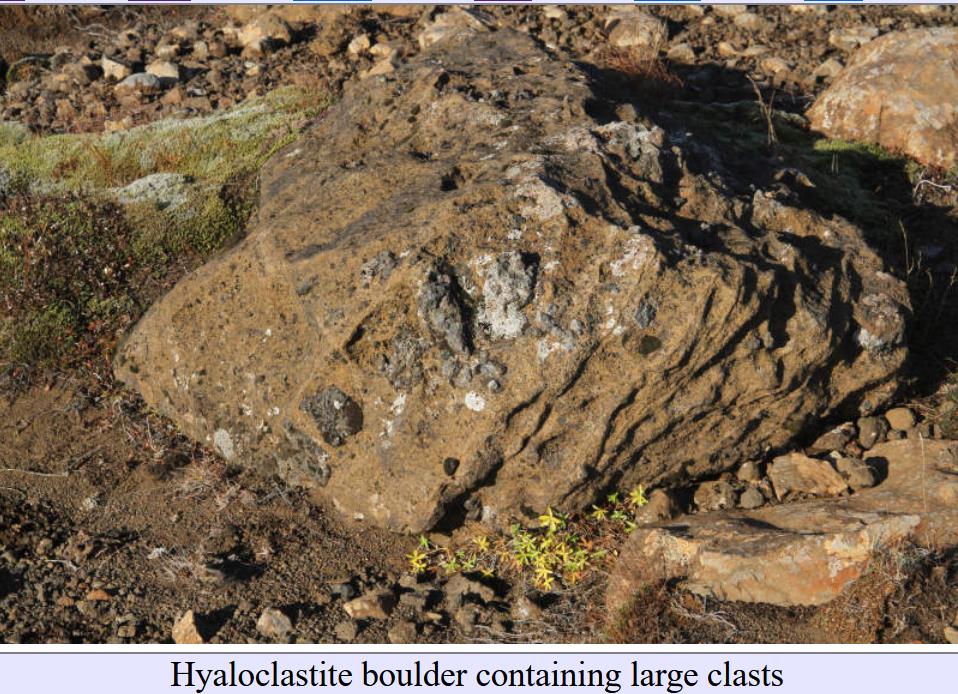 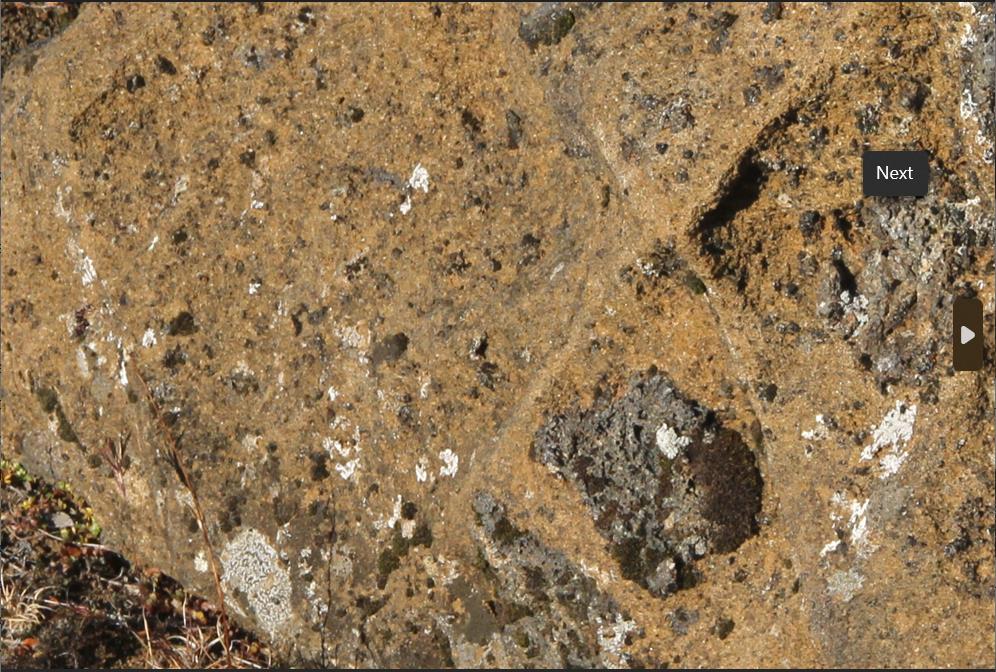 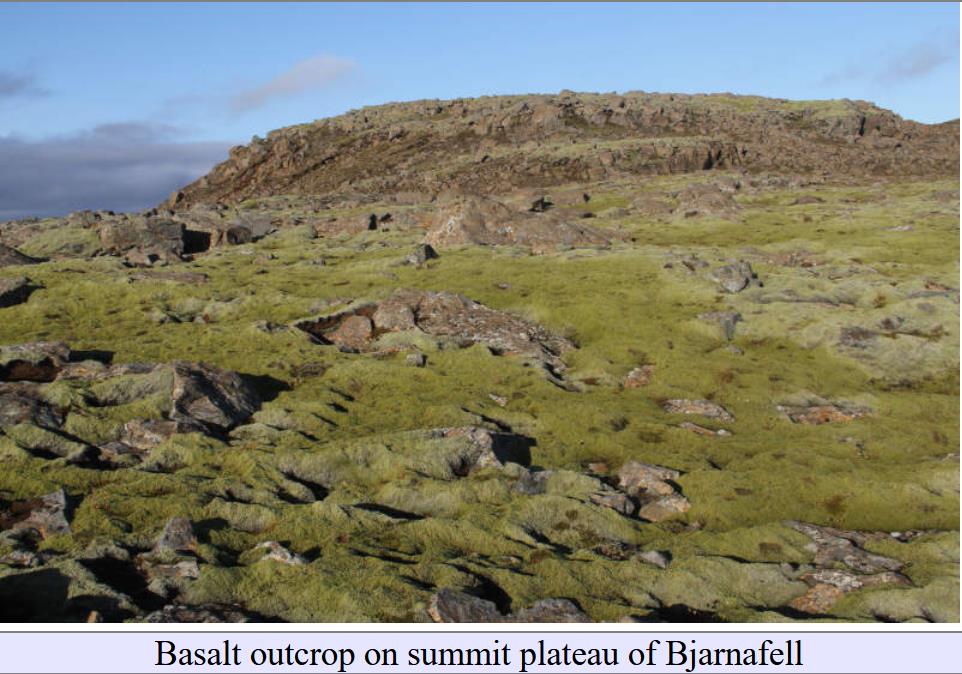 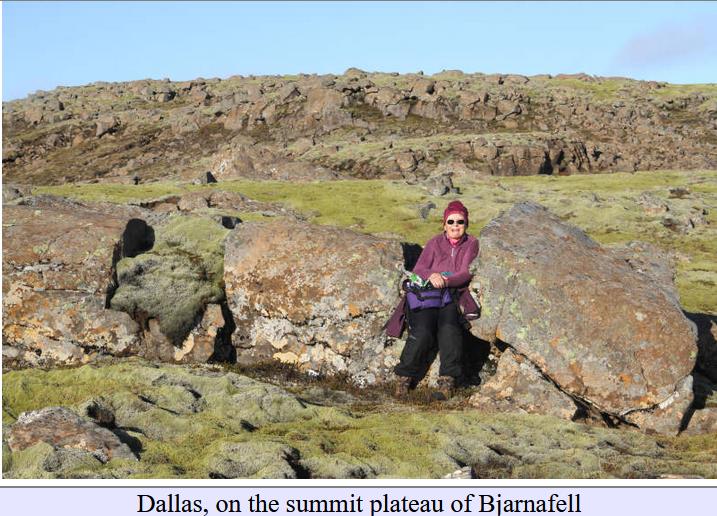 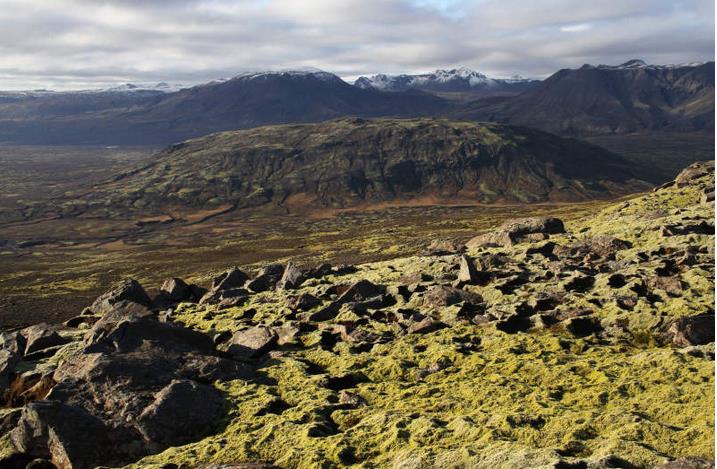 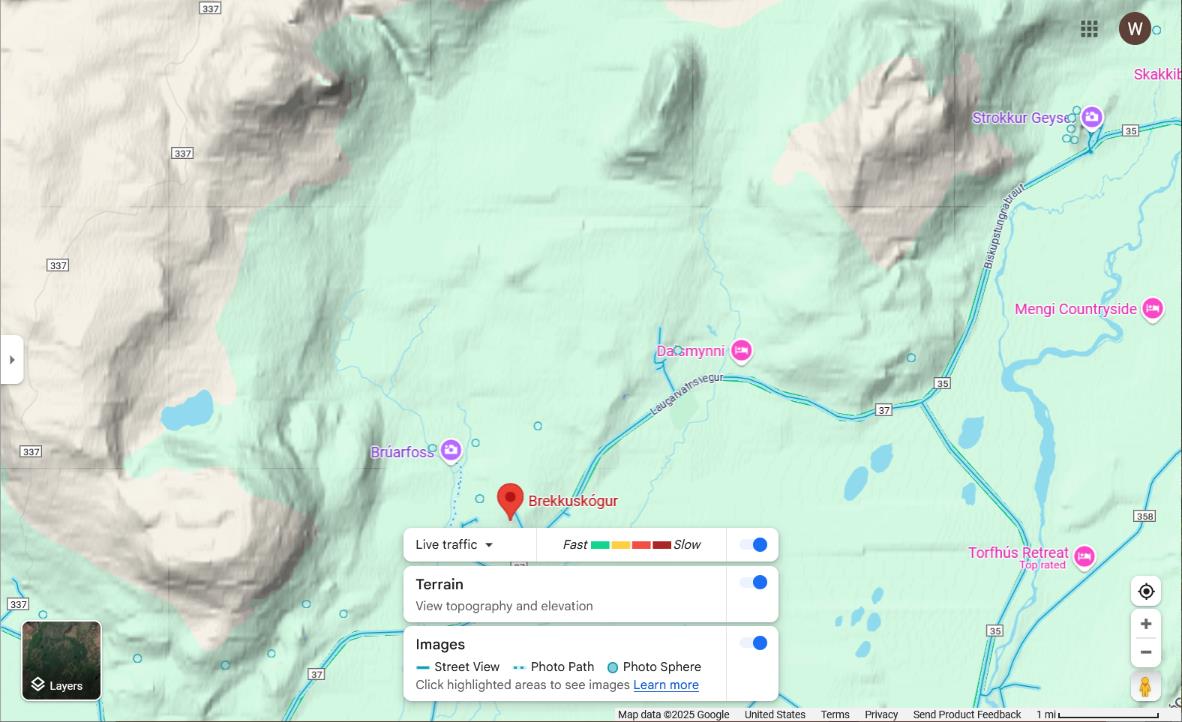 Hogenhofdi
Raudafell
Bjarnafell
only the tall hyaloclastite hills are capped with lava
Efstadalsfjall
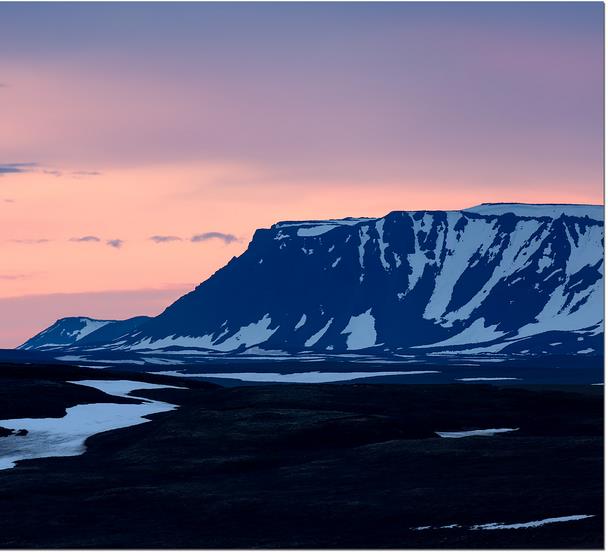 Gaesafjoll
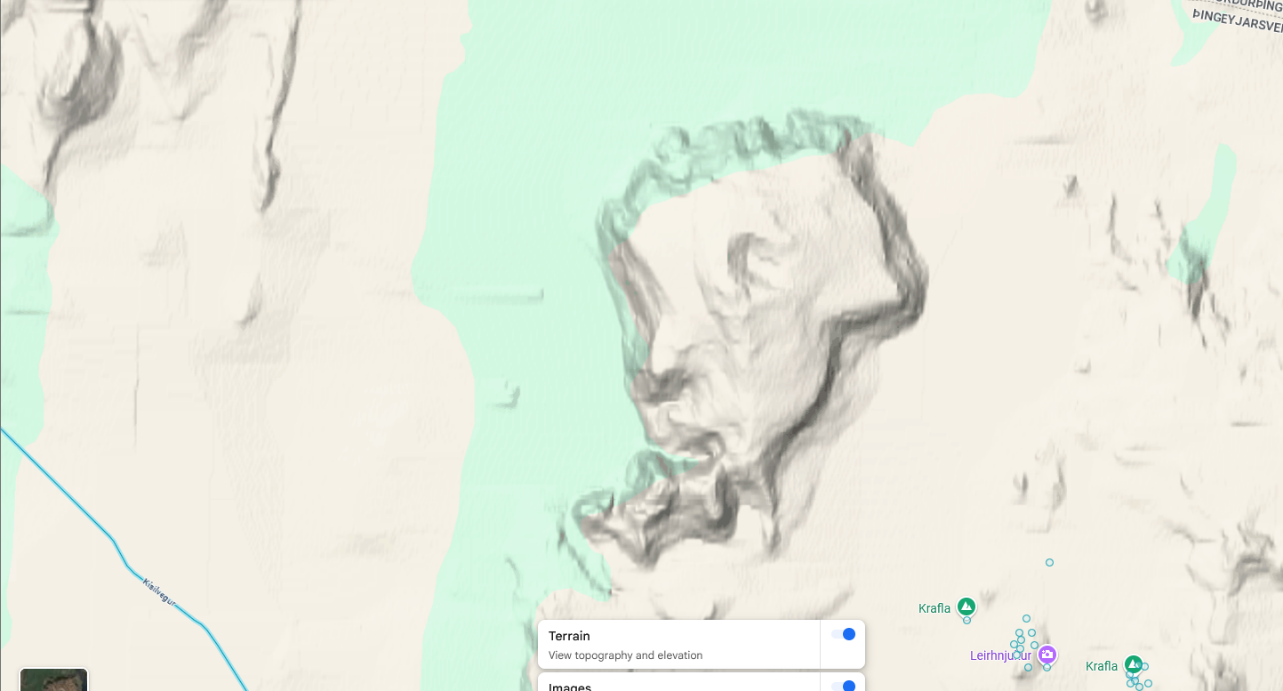 Gaesafjoll
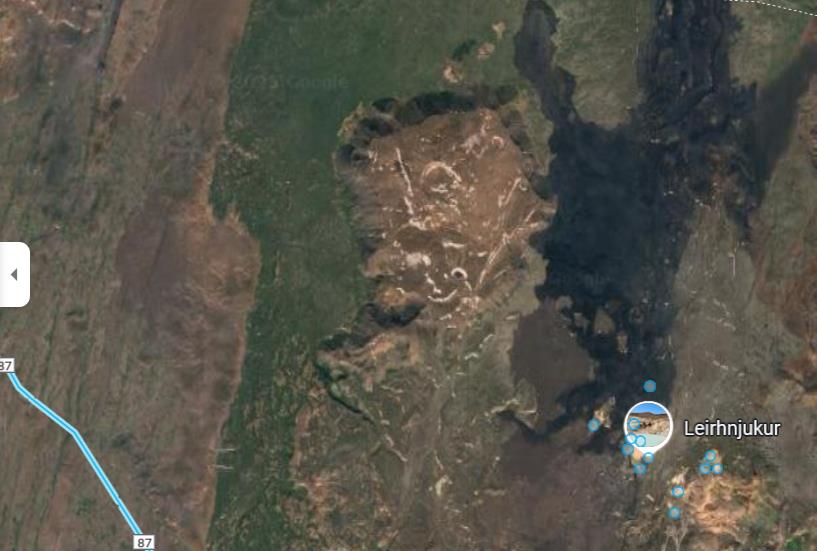 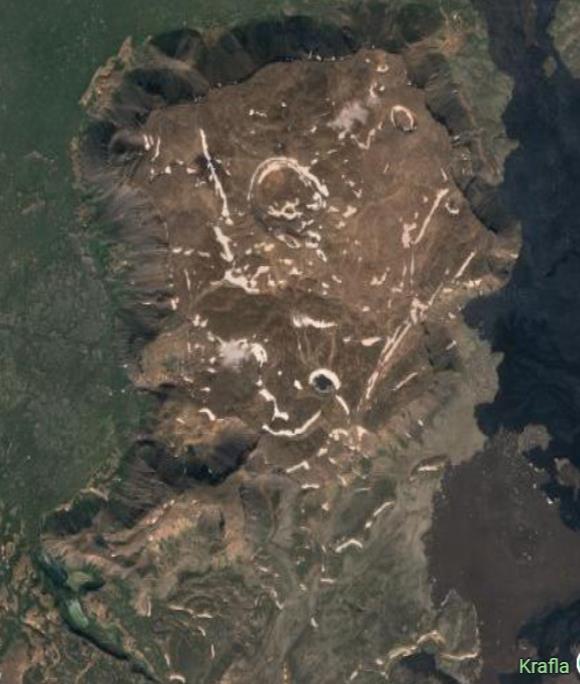 Volcanic Crater
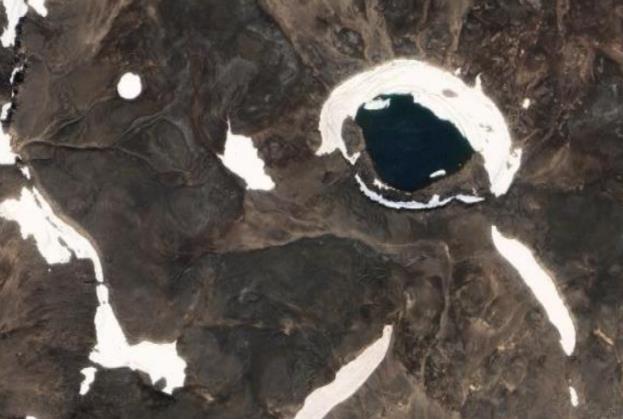 Basalt at top
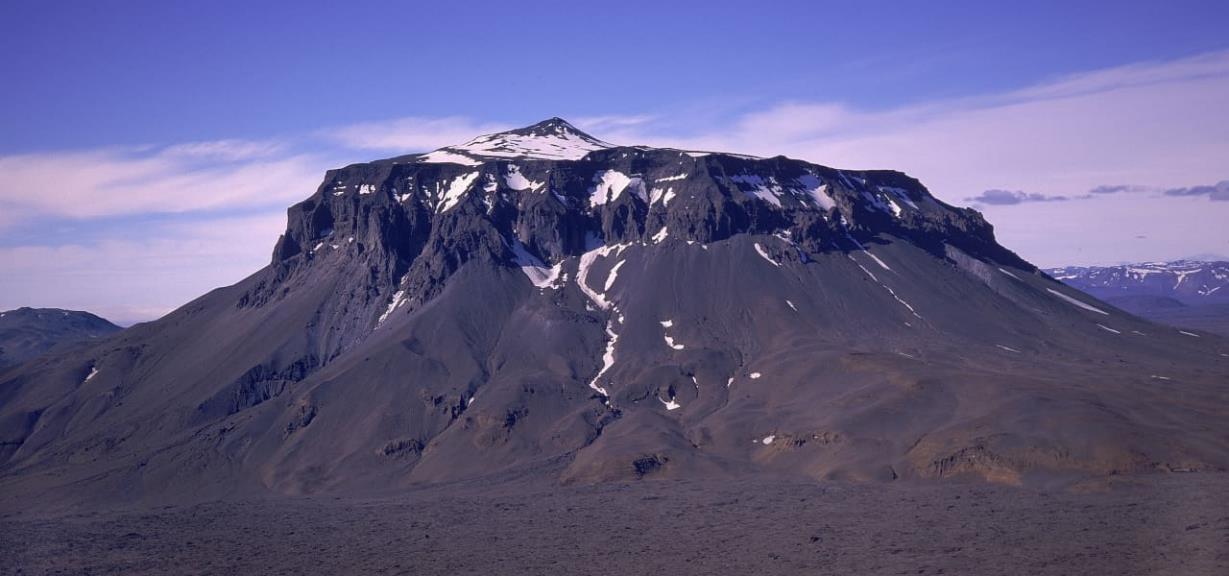 Herðubreið
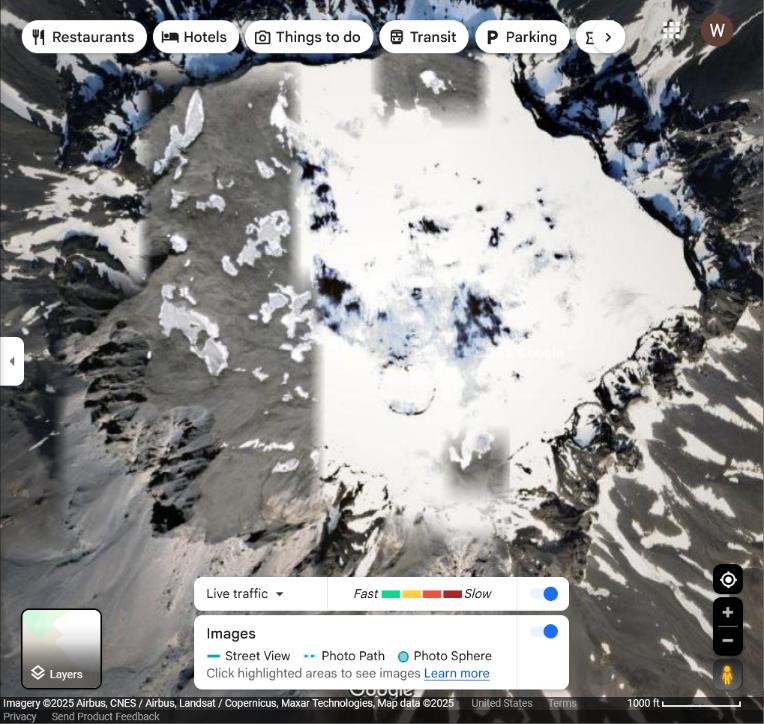 Volcanic Crater
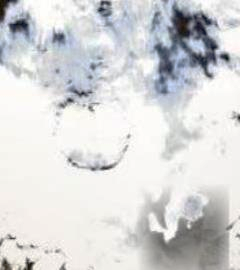 Herðubreið
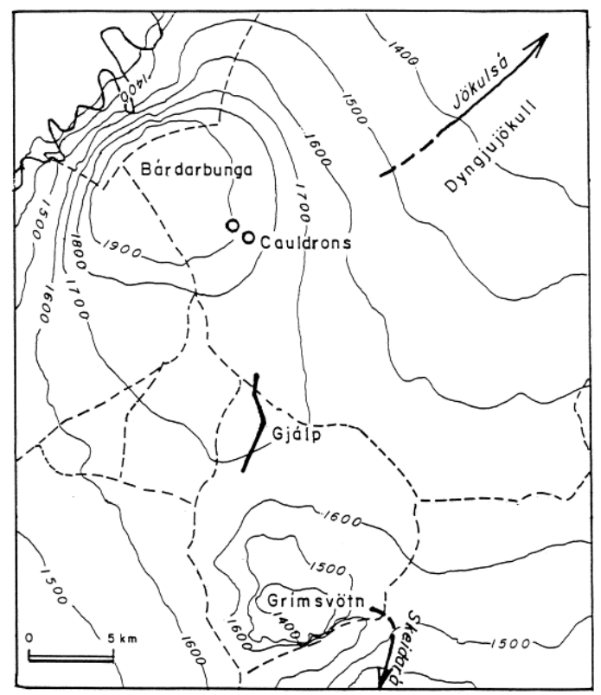 1996 subglacial eruption
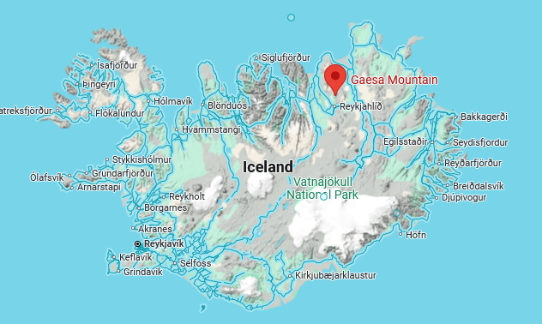 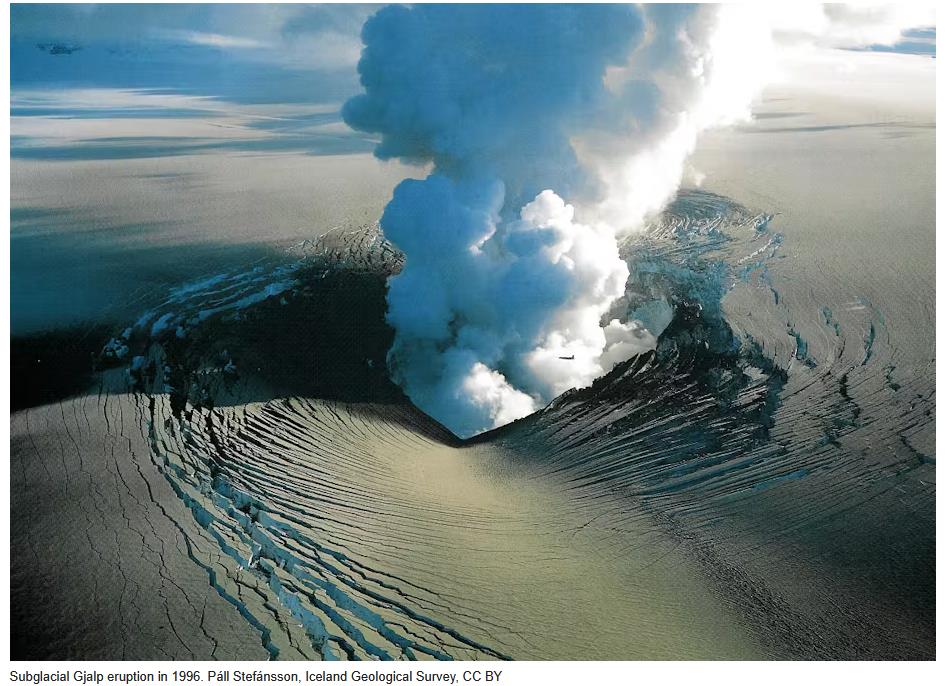 tephra-covered glacier
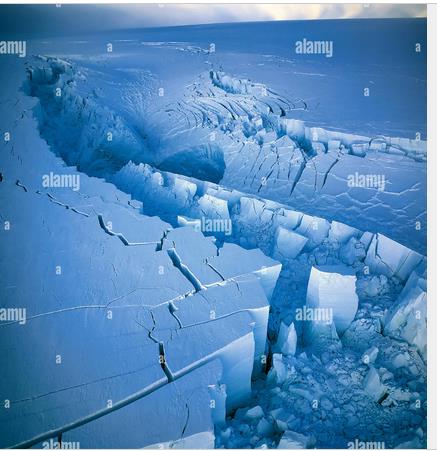 giant slot melted in ice
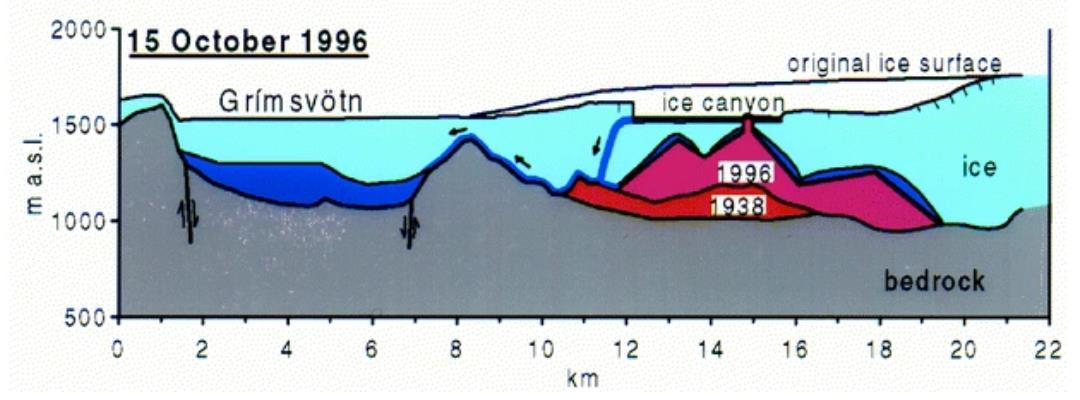 formation of table mountain
1
2
3
4
5
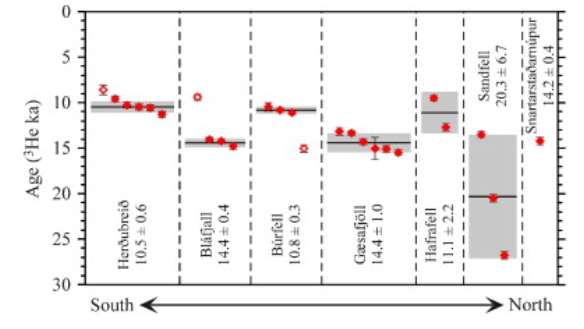 exposure ages of table mountains
north Iceland
height and exposure ages of table mountains
14,400 yrs
North Iceland
10,500 yrs
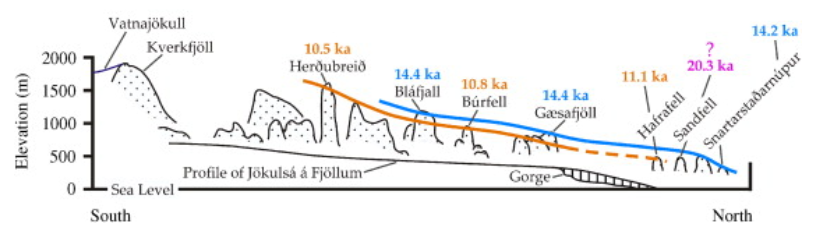 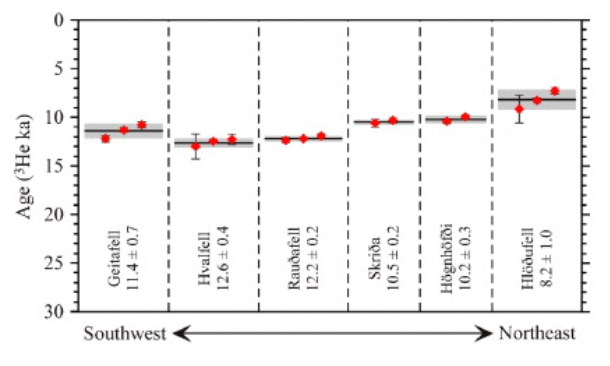 exposure ages of table mountains
south Iceland
height and exposure ages of table mountains
14,000 – 12,600 yrs
south Iceland
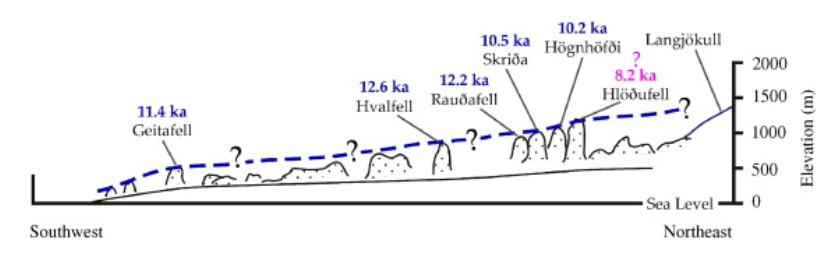 Volcanoes in West Antarctica
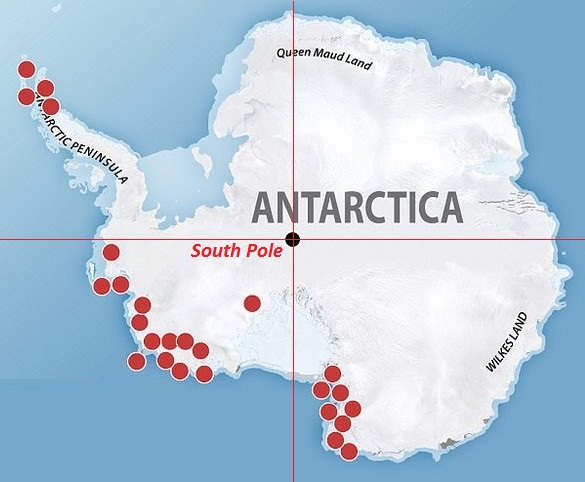 Volcanoes in West Antarctica
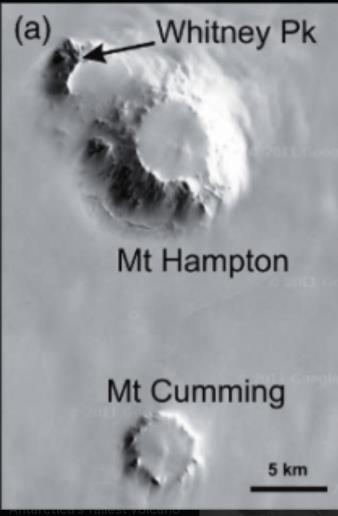 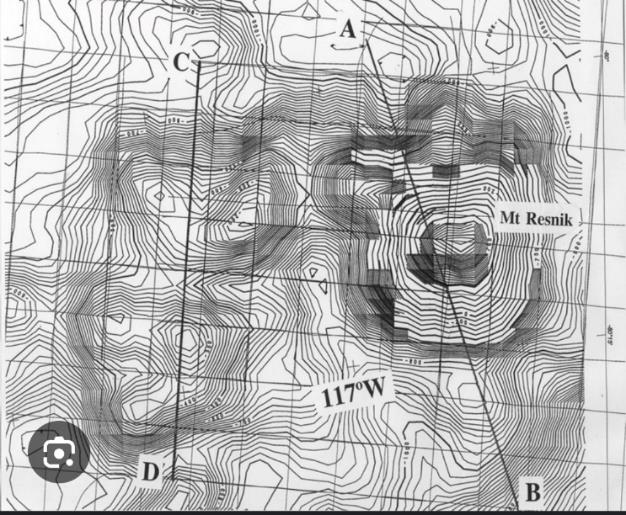 sub-areal
sub-glacial
Part 4

Glacial Rebound and accelerated volcanism
most table mountains date in the 10,000-15,000 yr range
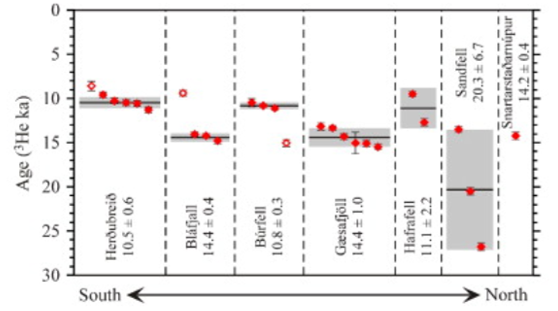 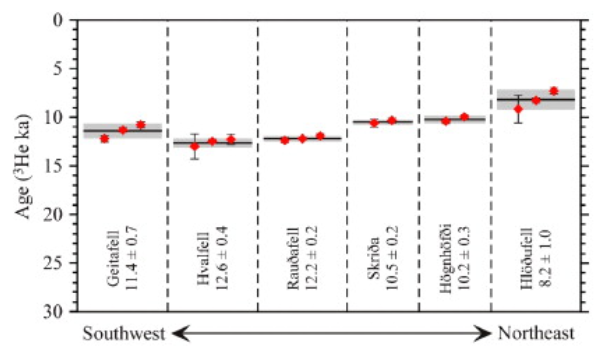 south Iceland
north Iceland
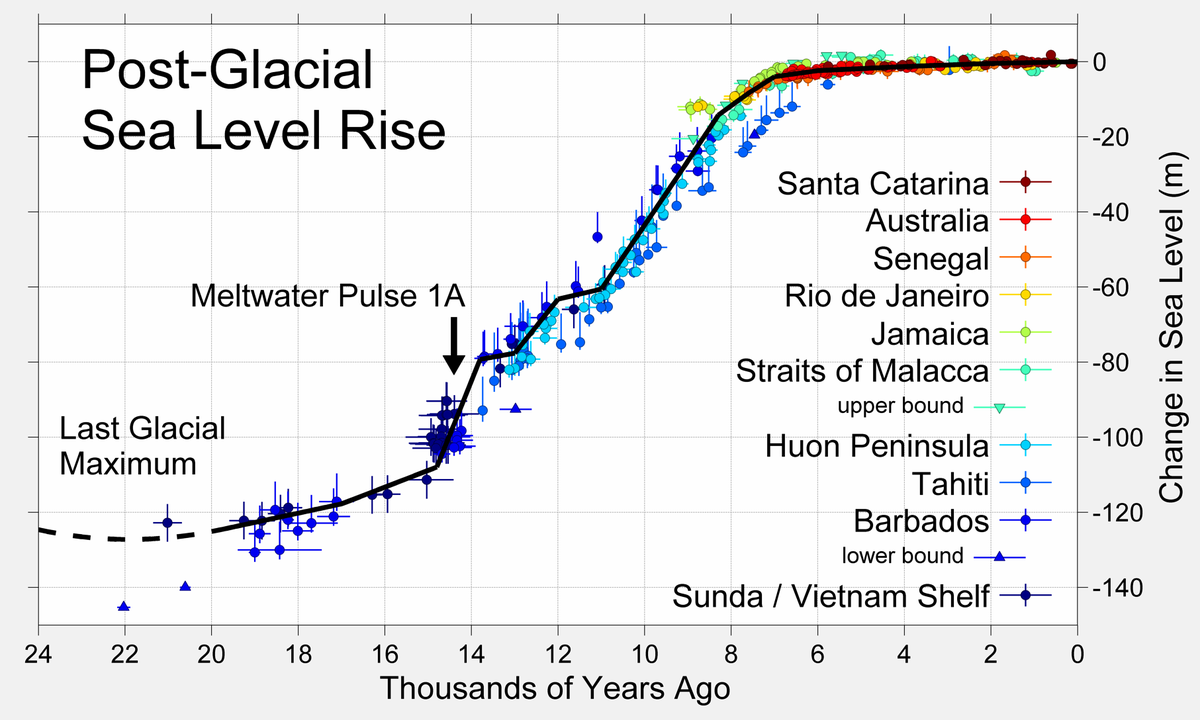 Two things you need to know
(1) 1500 m of ice
depresses mantle
by 500 m
(2) mantle melts when
it upwells to make magma
ice
mantle
mantle
mantle
1500 m
Ice thickness
time
Grow
No Ice
Shrink
No Ice
100,000 years
5,000 yrs
ice 1/3 of density of mantle
500 m = 500,000 cm
subsidence
time
100,000 years
5,000 yrs
0.5 cm/yr
time
No Ice
100,000 years
subsidence rate
No Ice
5,000 yrs
0.5 cm/yr
time
mantle downwelling rate
No Ice
100,000 years
5,000 yrs
5,000 yrs
0.5 cm/yr
net rate
time
No Ice
100,000 years
suppose the mantle upwelling rate is 0.5 cm/yr
(a reasonable number)
subsidence cancels mantle upwelling for 100,000 yrs
no decompression melting of mantle occurs
no volcanism occurs
until the ice melts
then 100,000 years of volcanism
                                    are compressed into 5,000 year
Part 5

Glacial subsidence and ancient shorelines
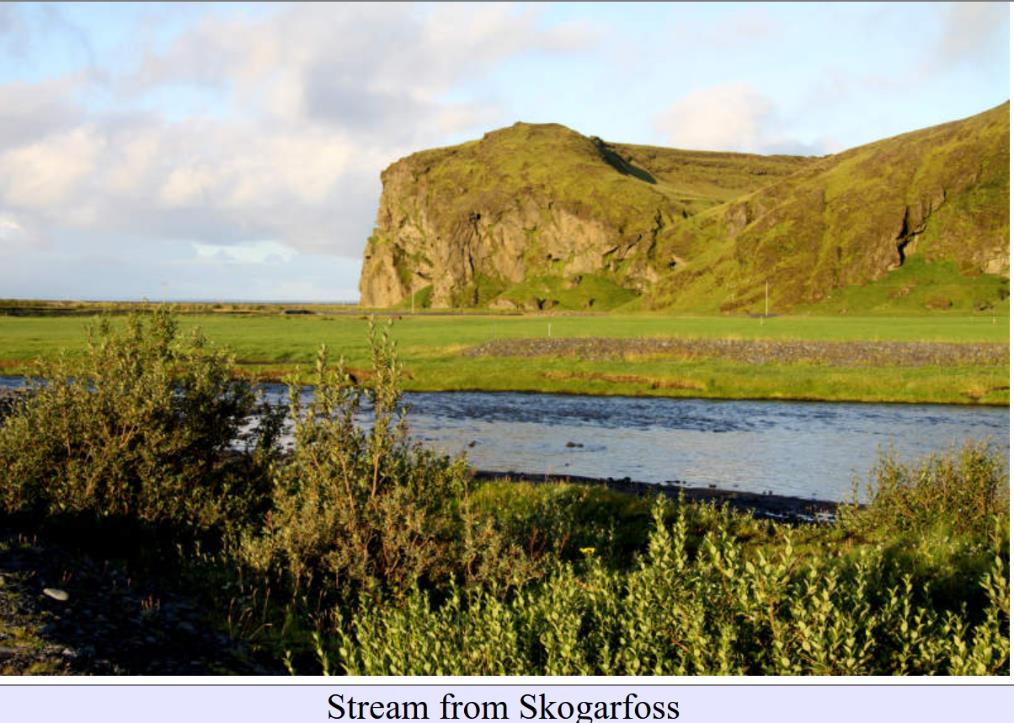 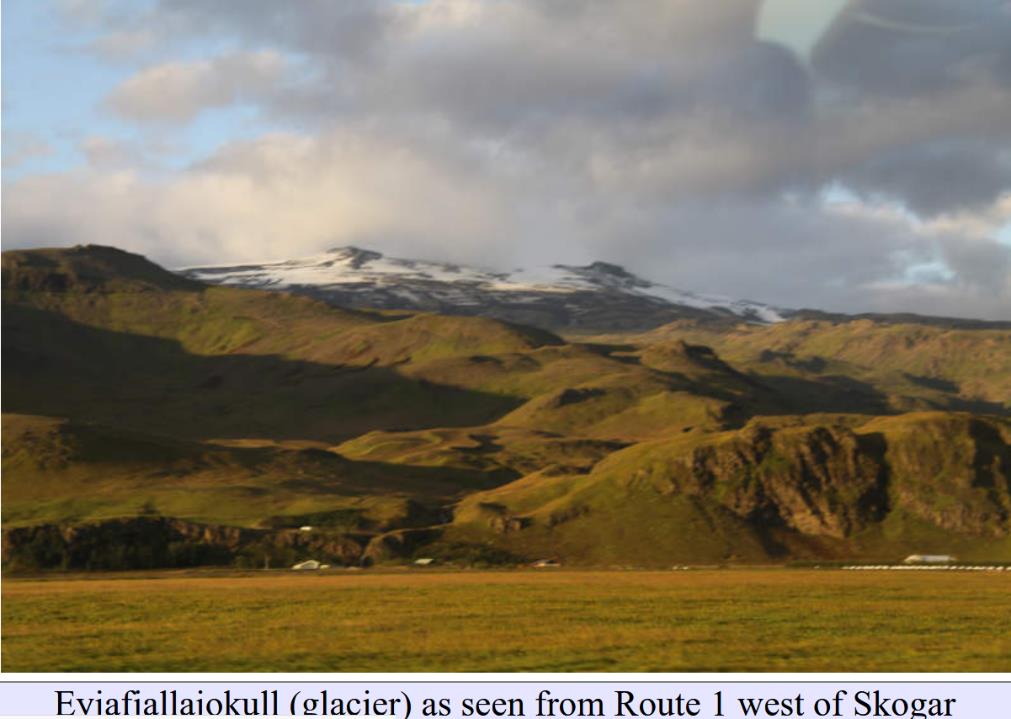 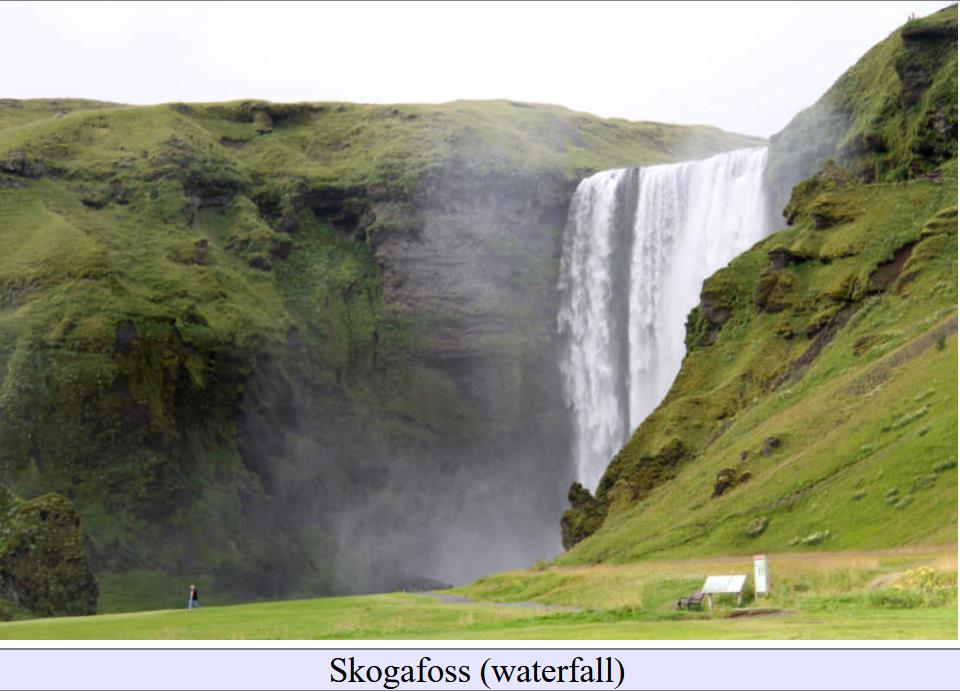 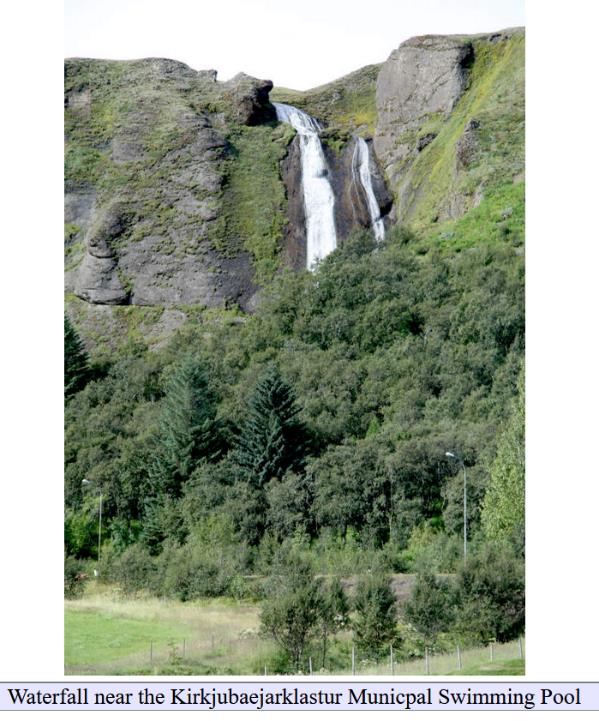 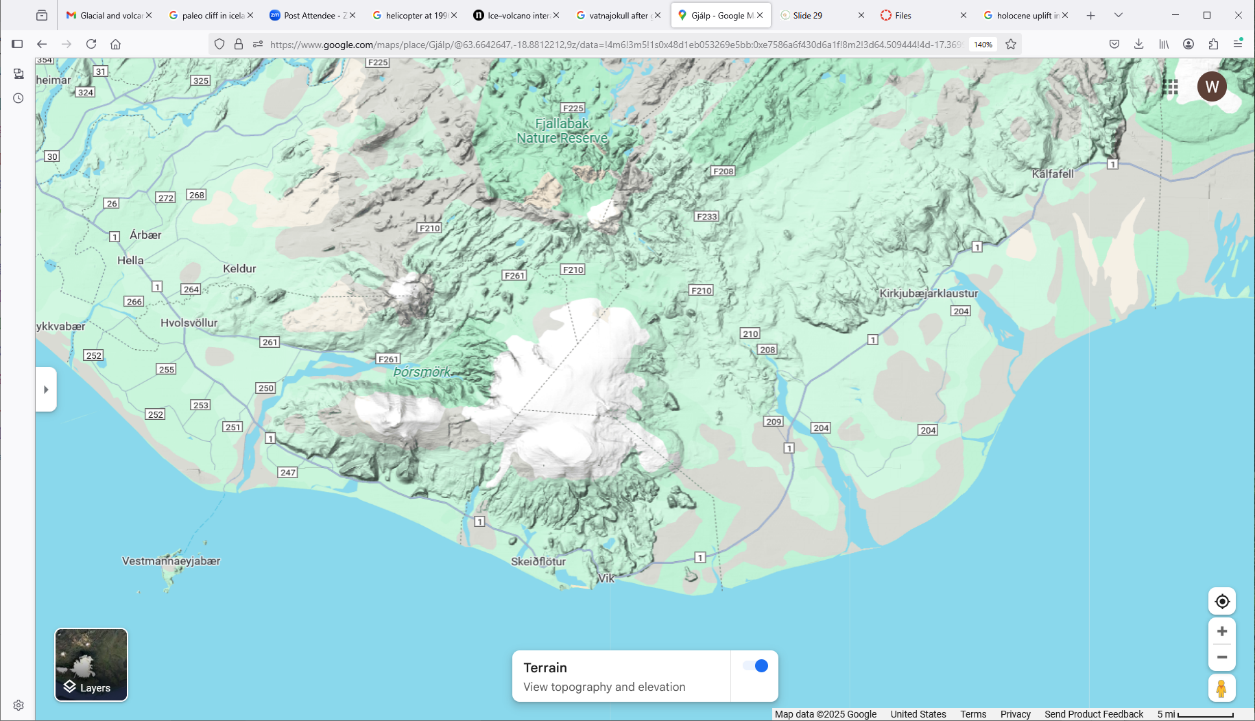 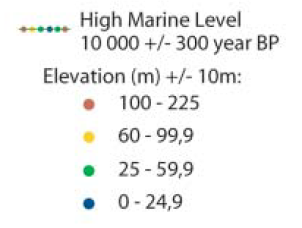 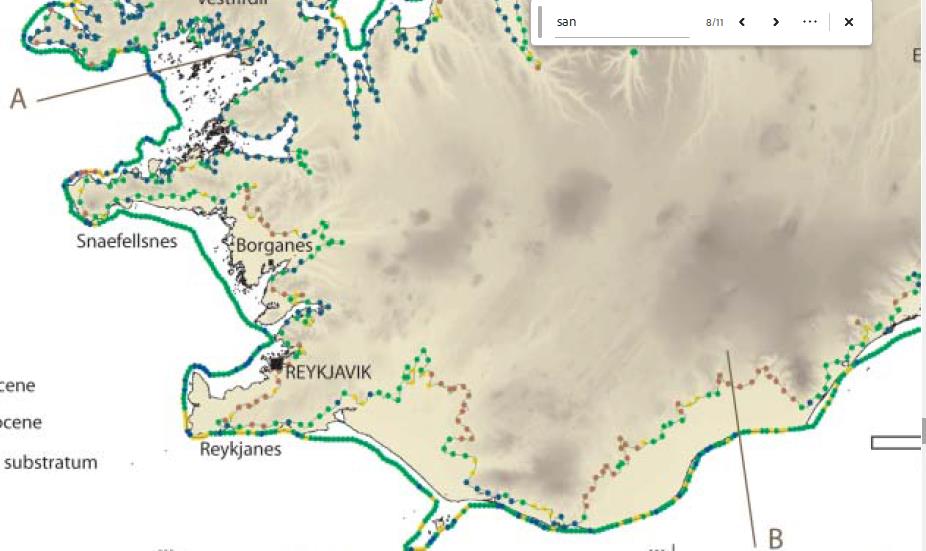 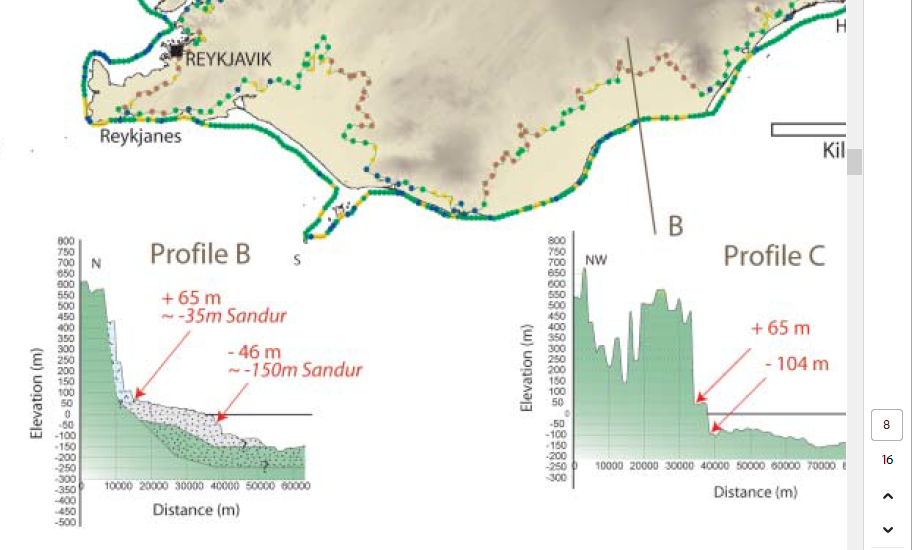 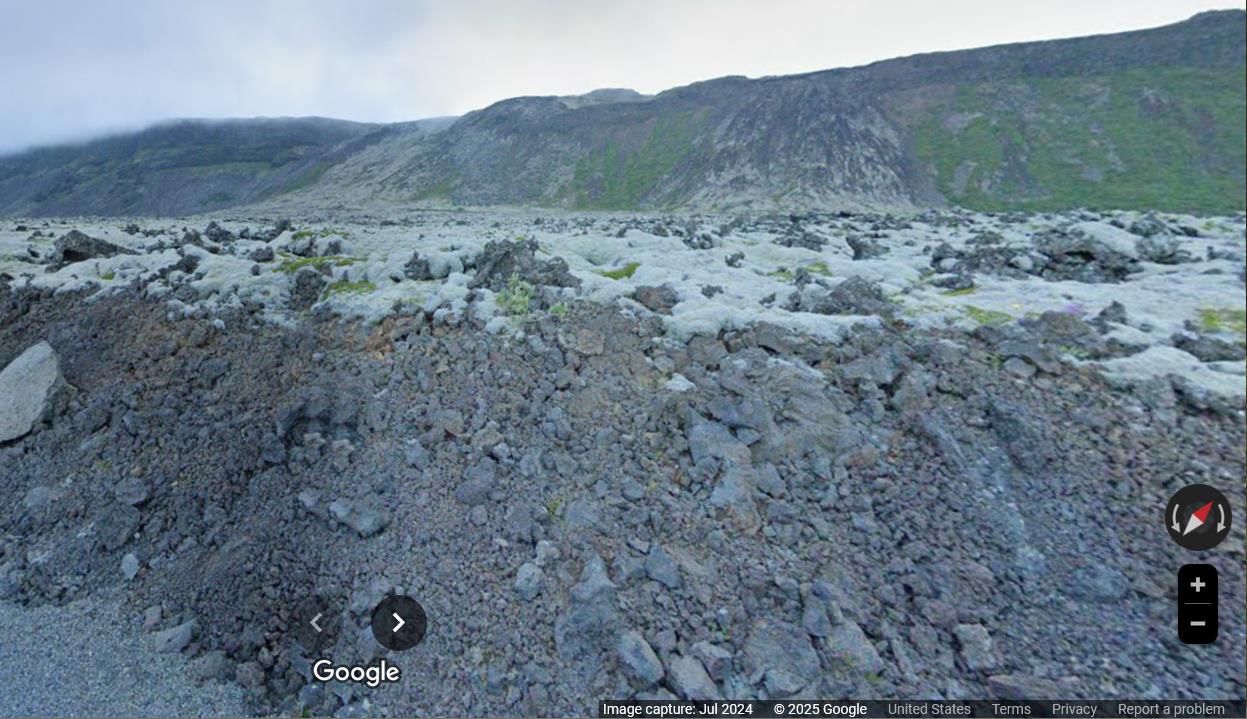 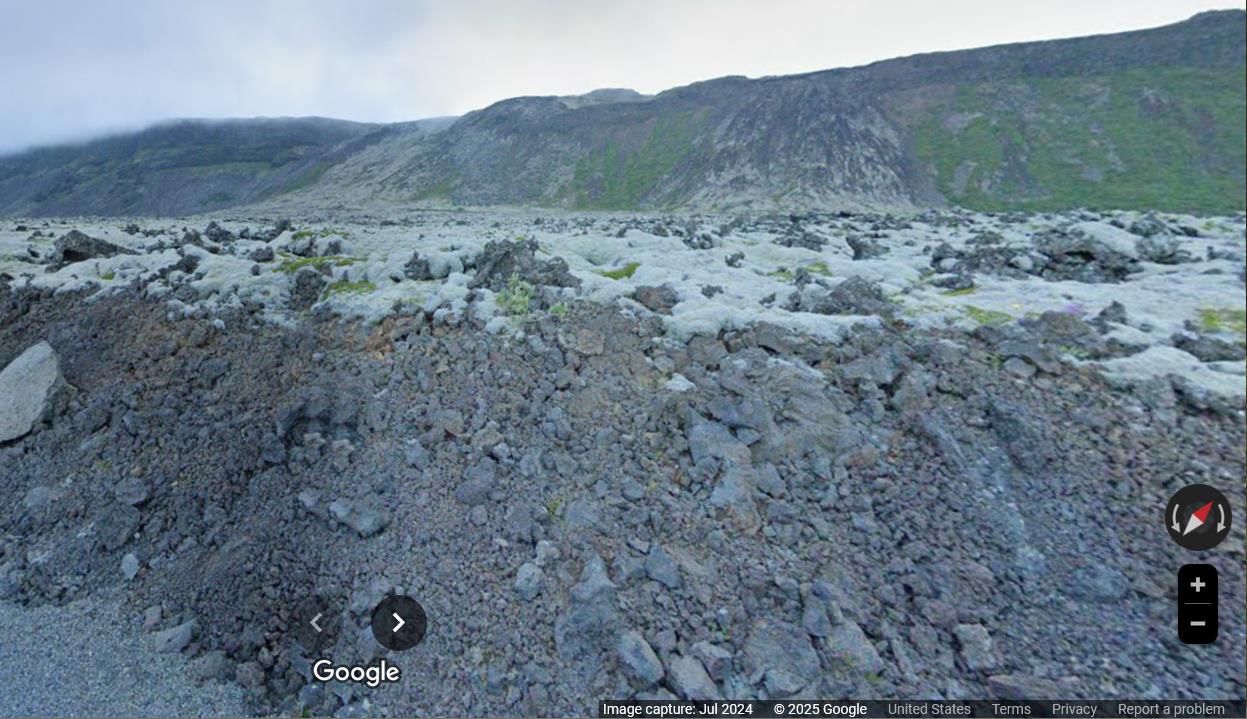